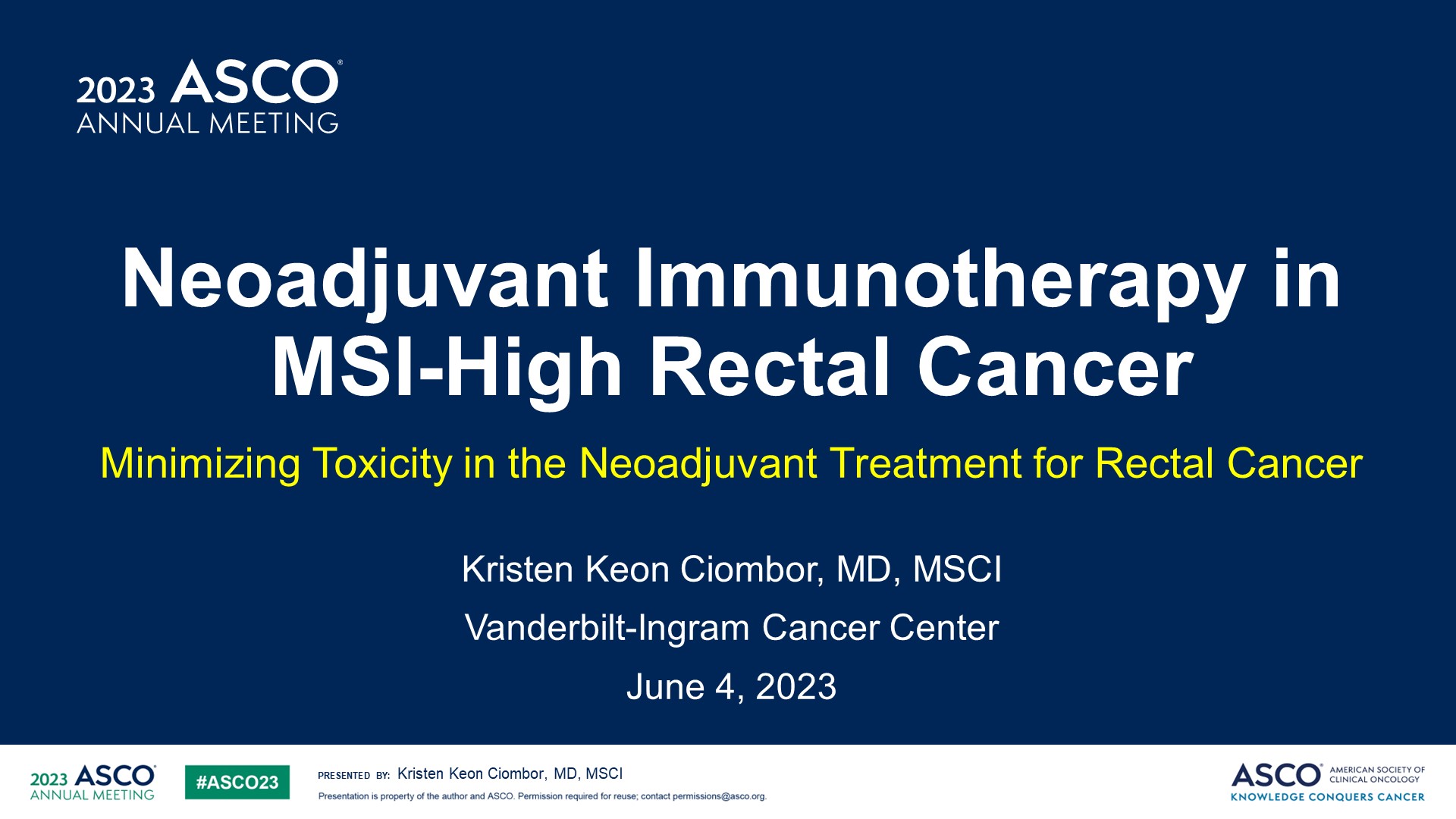 Neoadjuvant Immunotherapy in MSI-High Rectal Cancer
Content of this presentation is the property of the author, licensed by ASCO. Permission required for reuse.
[Speaker Notes: 大家晚上好，今天我跟大家分享的是MSI-H 直肠癌的新辅助免疫治疗
分享者是范德堡大学和英格拉姆癌症中心（Ingram Cancer Center）的克里斯汀·乔姆博（Kristin Ciombor）教授]
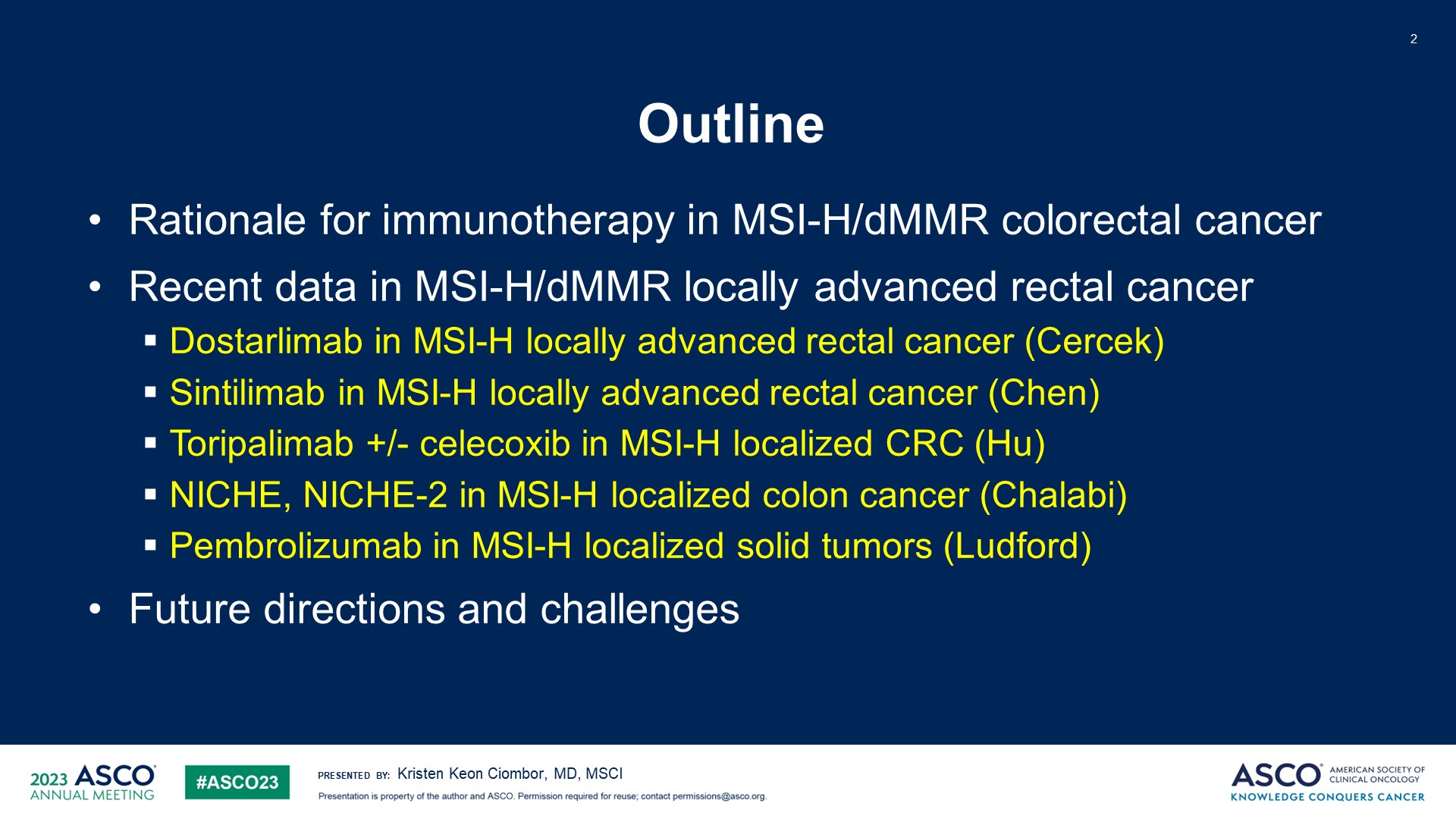 Outline
Content of this presentation is the property of the author, licensed by ASCO. Permission required for reuse.
[Speaker Notes: 这是我今天分享的大纲
我特别想要介绍一些数据，包括我们最近几年看到的一些关于直肠癌和结直肠癌研究的疗效和安全性方面的数据，
以及它们如何指导我们在这类疾病中继续取得进展。]
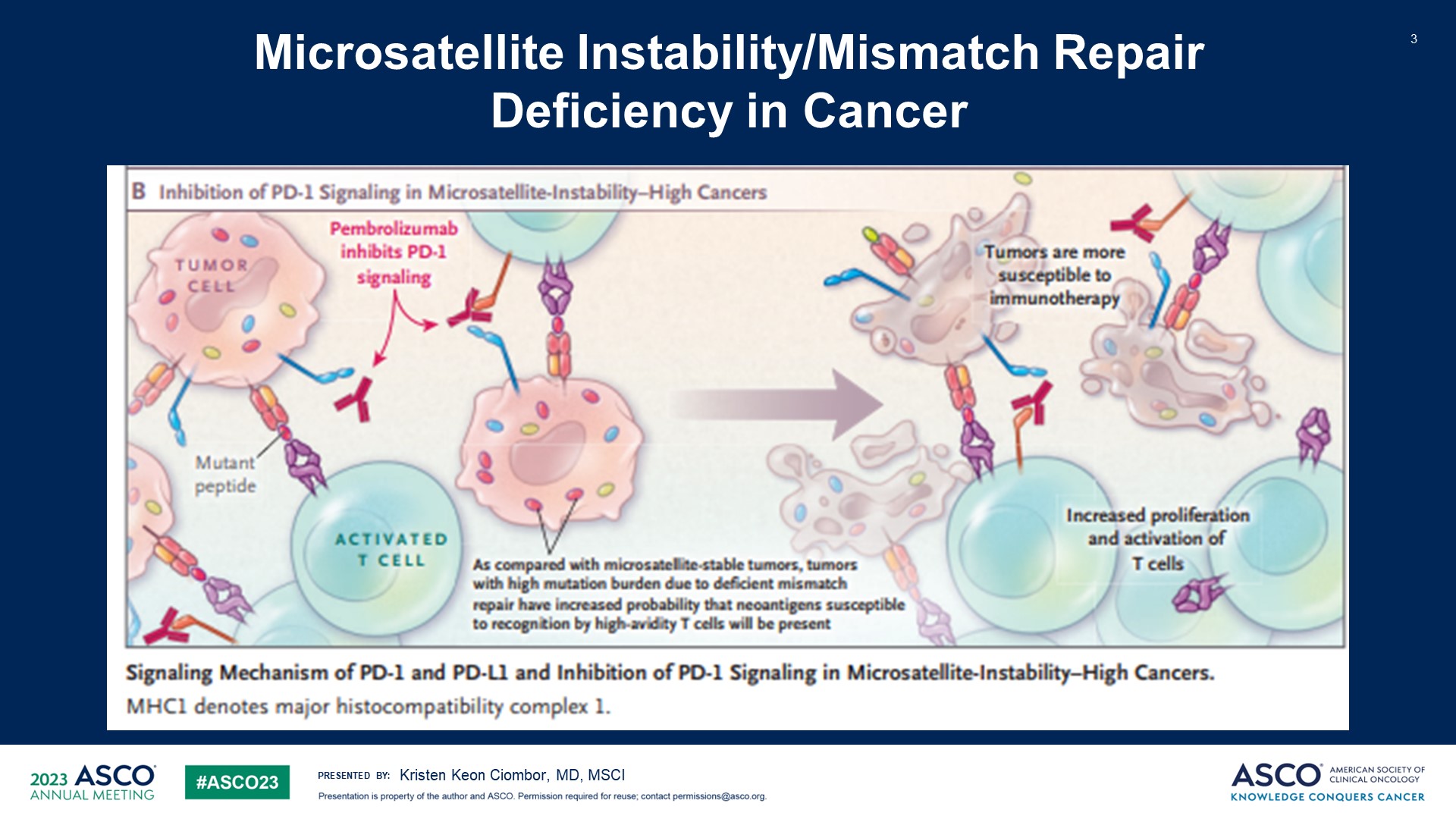 Slide 3
Content of this presentation is the property of the author, licensed by ASCO. Permission required for reuse.
[Speaker Notes: 正如我们所知，微卫星不稳定性和错配修复缺陷是免疫治疗反应的一个非常好的预测生物标志物。
这是因为这些肿瘤有很高的突变负荷，而且存在的新抗原更容易被T细胞识别。]
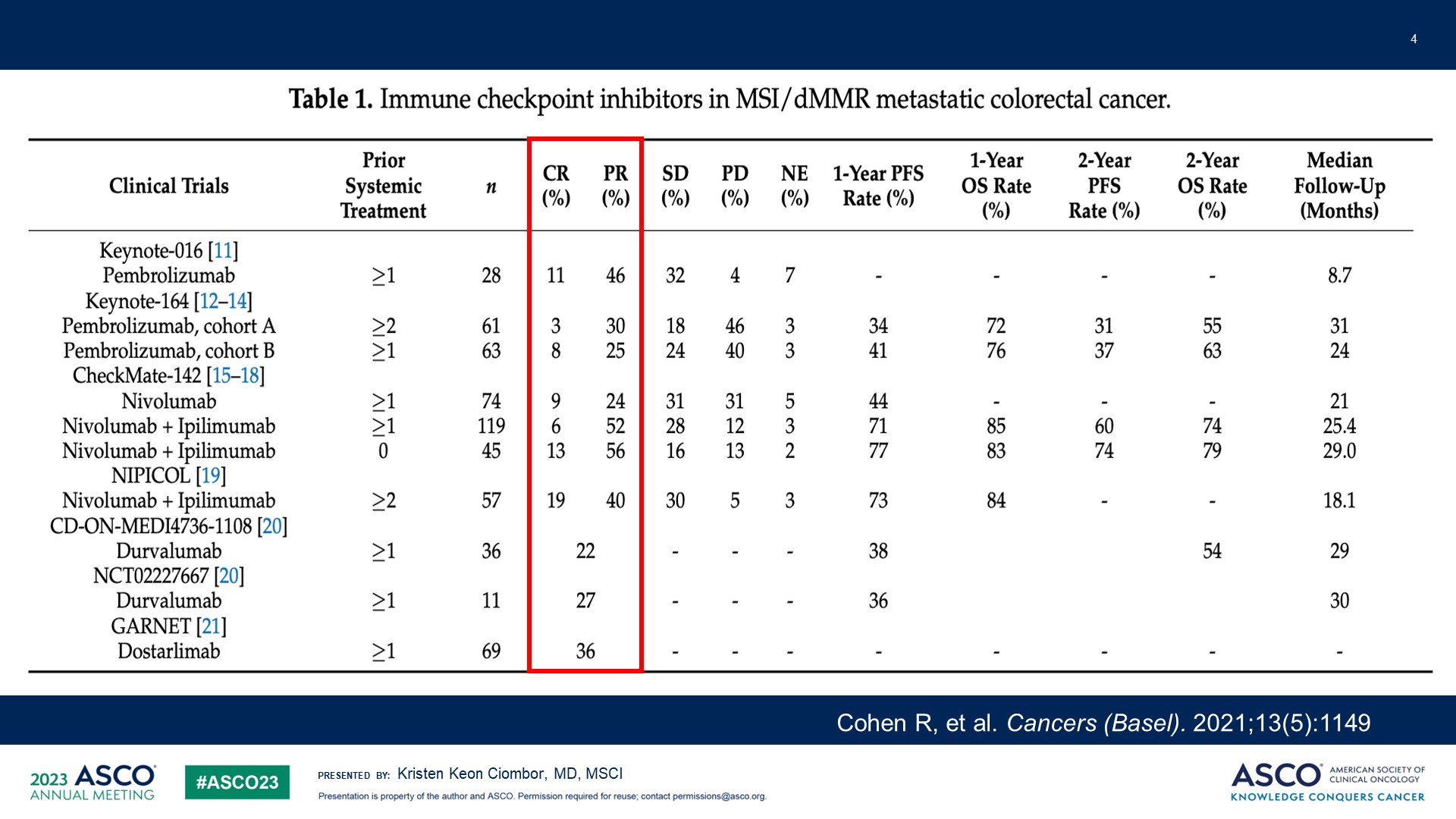 Slide 4
Content of this presentation is the property of the author, licensed by ASCO. Permission required for reuse.
[Speaker Notes: 我们很早就知道，在转移性疾病中，免疫治疗非常有帮助。
这张幻灯片向我们展示的是，在此类药物中，现在已经有多项研究、多种药物，特别是 PD-1 抑制剂，而且还添加了抗 CTLA-4 抗体。 
但我们看到的是，在转移性环境中，没有看到与早期疾病相同的惊人结果。 我们会稍微讨论一下为什么会这样。
但我不想忽视这样一个事实：即使在转移性疾病中，我们也可以看到一些患者通过免疫治疗实现功能性治愈，因此这是一类重要的药物。]
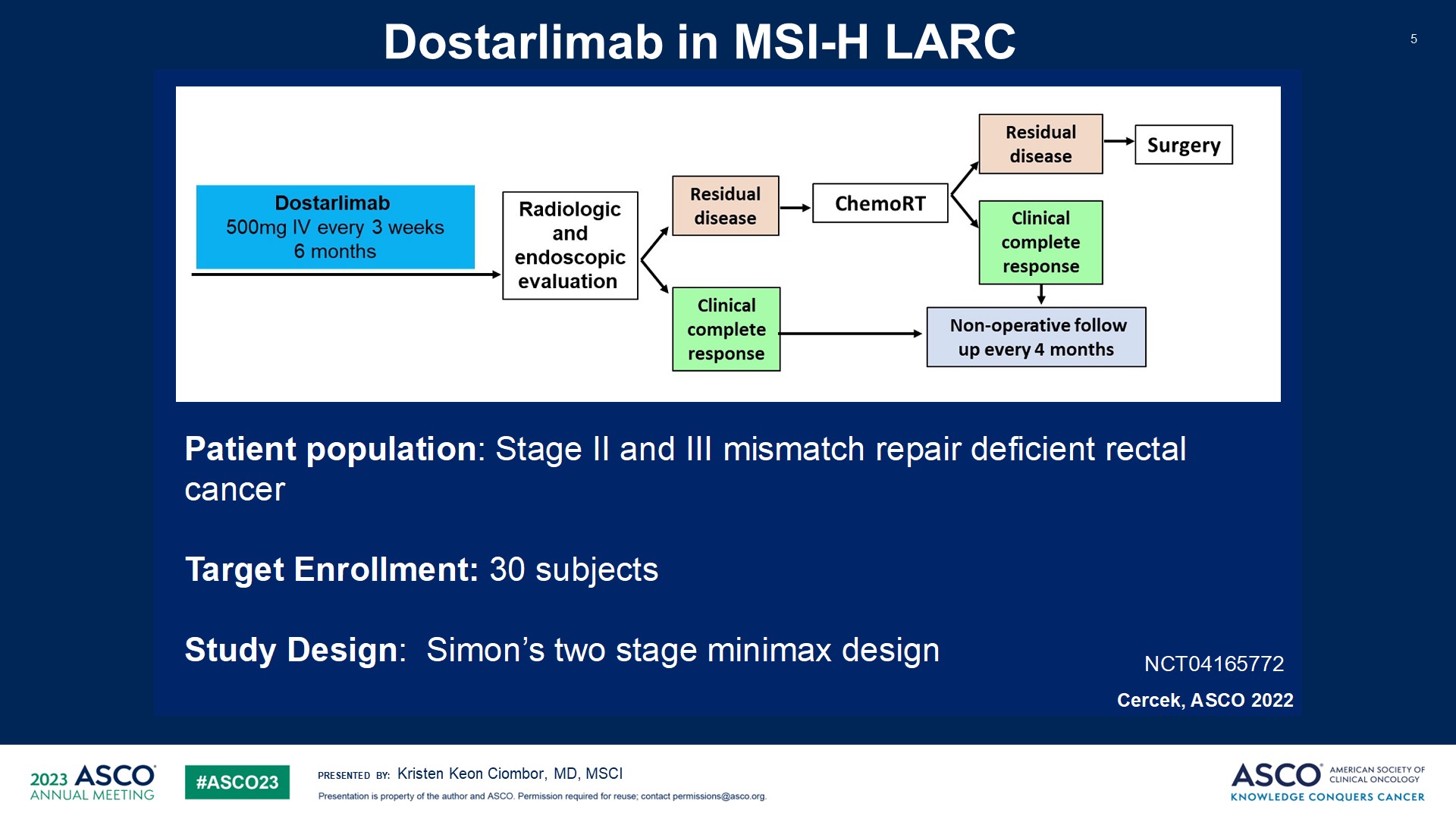 Slide 5
Content of this presentation is the property of the author, licensed by ASCO. Permission required for reuse.
[Speaker Notes: 去年我们中的许多人都出席了 Cercek 博士关于 dostarlimab  (多塔利单抗)数据的演讲。 我们将简要快速地介绍这一点：
对于局部晚期直肠癌患者，他们接受了6个月的dostarlimab (多塔利单抗)治疗，如果他们获得了临床完全缓解，可以进入非手术管理阶段，否则可以继续进行更传统的新辅助治疗，包括化放疗和最终手术。]
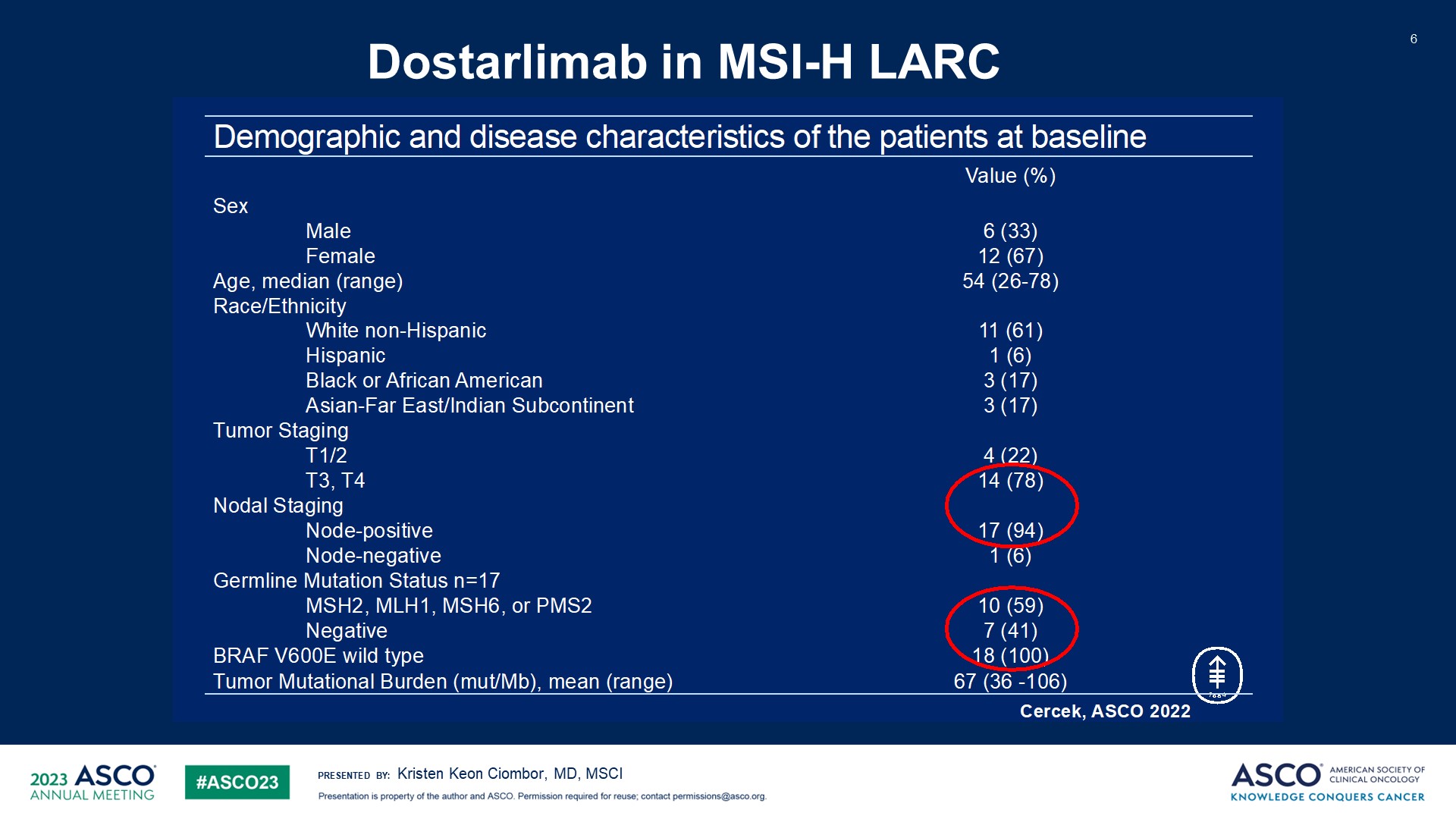 Slide 6
Content of this presentation is the property of the author, licensed by ASCO. Permission required for reuse.
[Speaker Notes: 我认为看待这些小型研究，特别是患者是谁以及他们的人口统计数据是非常重要的。这将是我今天所涵盖的研究的一个主题。但这些患者属于局部晚期。不是早期阶段。几乎每个患者基于良好的影像学上具有阳性淋巴结。有趣的是，几乎60%的患者具有胚系错配修复突变，100%的BRAF野生型。因此，我将谈论这个问题以及为什么这可能很重要。]
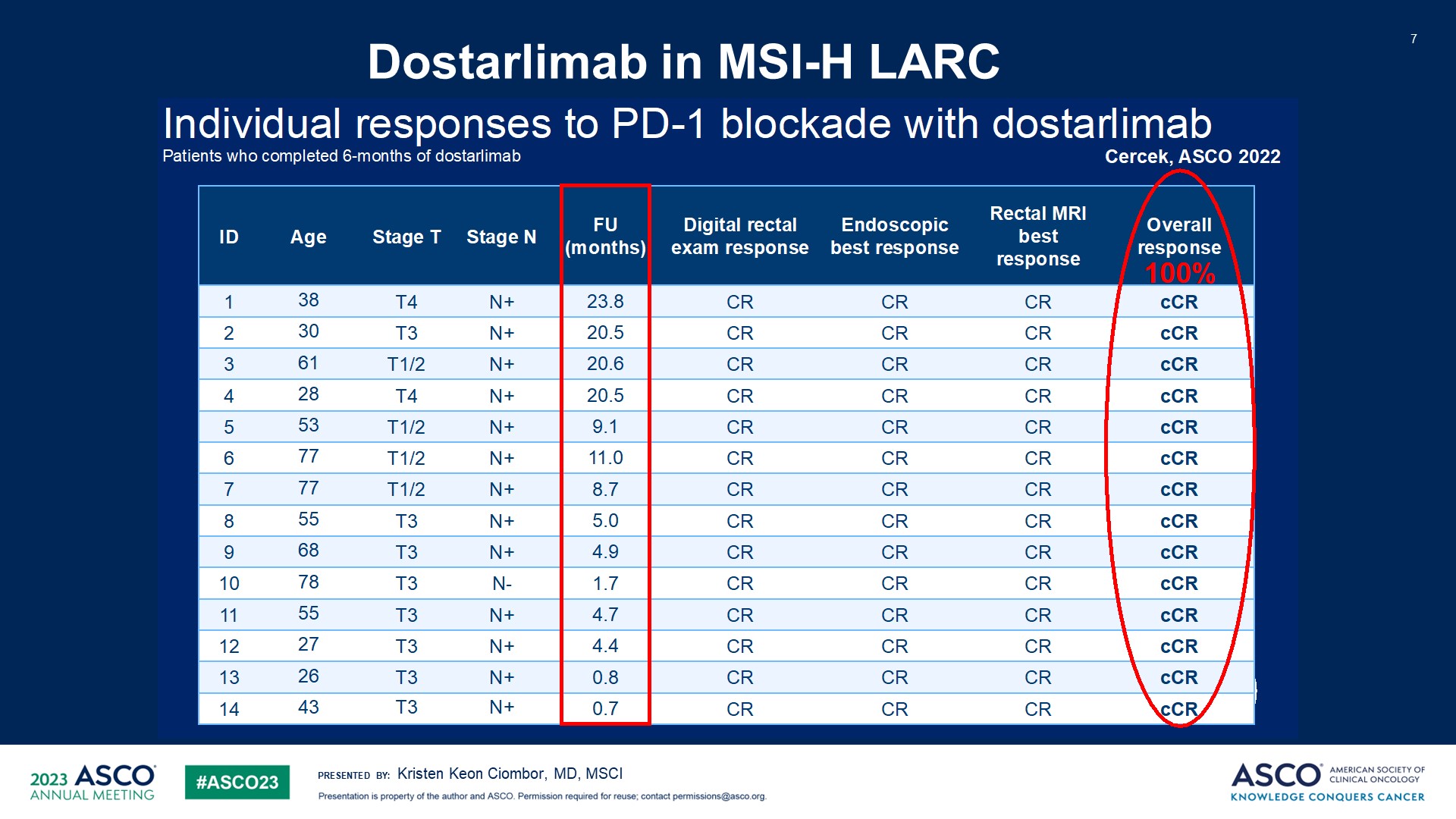 Slide 7
Content of this presentation is the property of the author, licensed by ASCO. Permission required for reuse.
[Speaker Notes: 当然，我们都惊讶地看到，在连续治疗的前14名患者中，有100%的临床完全缓解率，而且随着时间的推移，这种情况正在不断增加。 就反应持续时间而言，它最初看起来确实很有希望，大多数患者确实需要长达六个月的治疗，尽管有些患者甚至在此之前就达到了临床完全缓解。

安全性如何？在文献中看到，没有患者出现3级或4级的治疗毒性，而1级和2级的毒性相当可控，符合我们对免疫治疗的预期。]
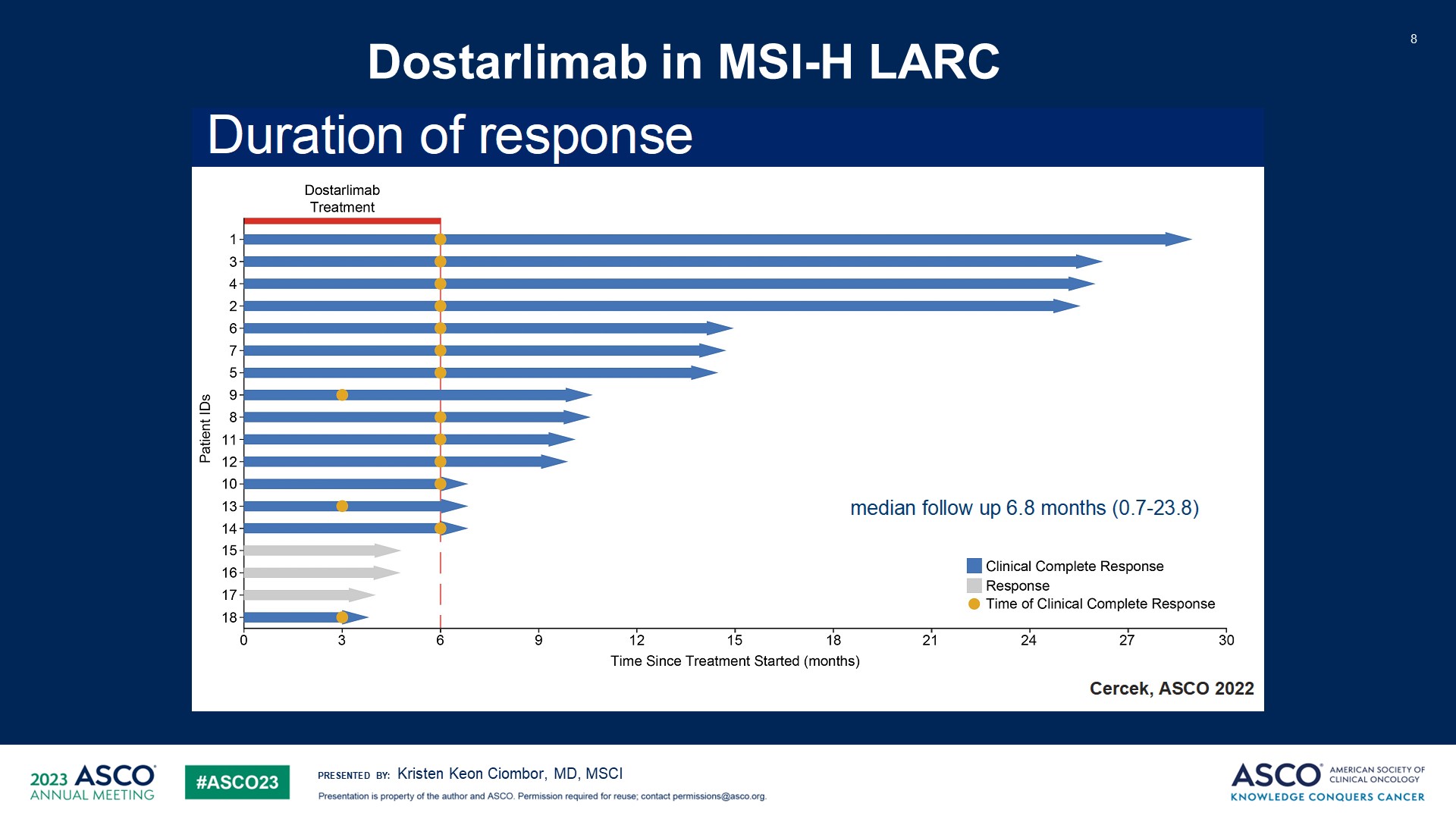 Slide 8
Content of this presentation is the property of the author, licensed by ASCO. Permission required for reuse.
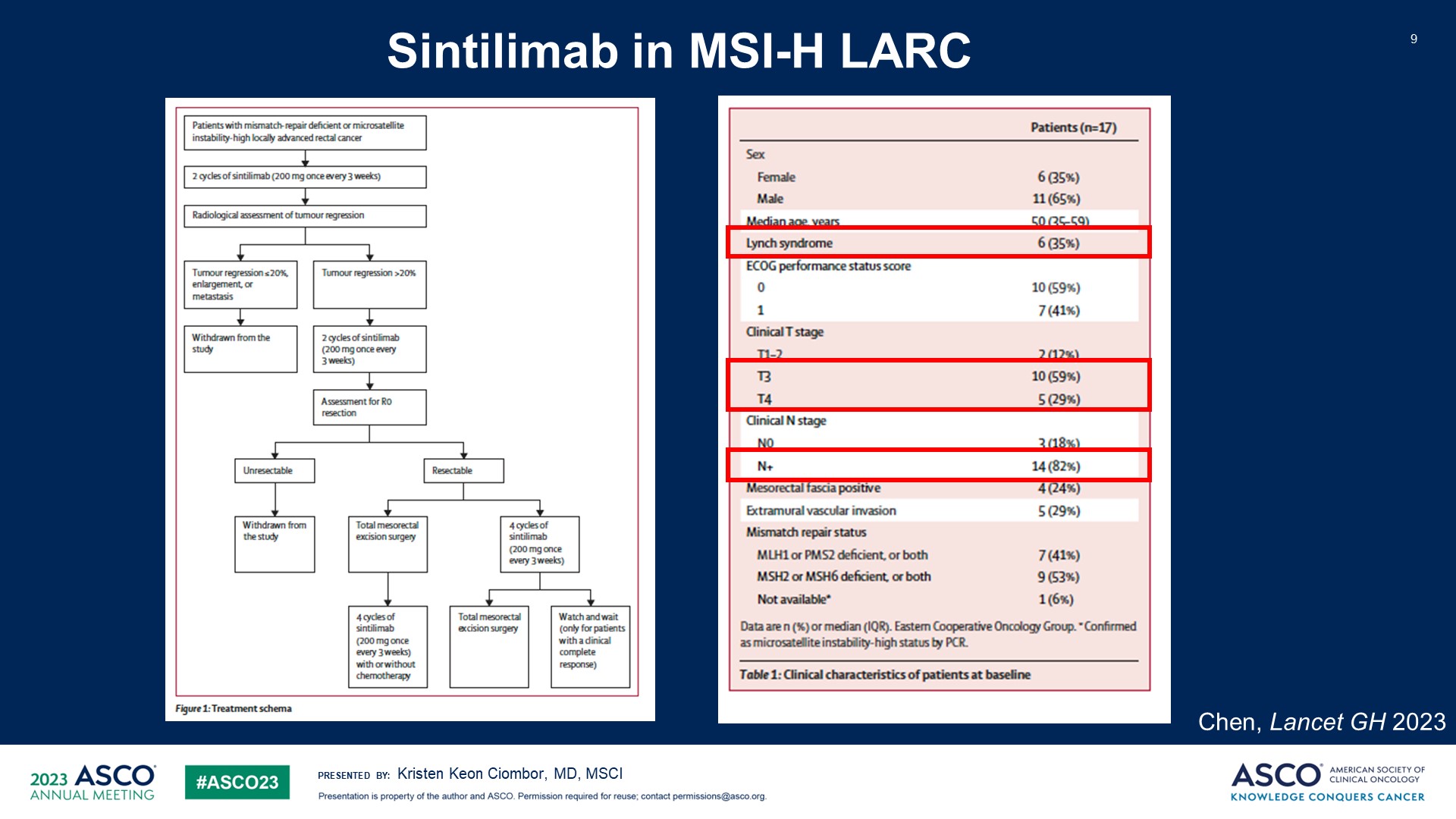 Slide 9
Content of this presentation is the property of the author, licensed by ASCO. Permission required for reuse.
[Speaker Notes: 今年早些时候，中国也进行了一项类似的研究，关于信迪利单抗治疗MSI-H局部晚期直肠癌患者的研究。
患者接受最初两个周期的信迪利单抗治疗，随后进行早期影像学评估，以确保他们没有进展。 如果肿瘤消退至少 20%，他们可以继续进一步的 免疫治疗，然后最终进行手术切除或非手术治疗。 一些患者确实接受了信迪利单抗辅助治疗，有或没有联合辅助化疗，还有一些患者继续接受非手术治疗。 在这项研究中，Lynch 综合征患者比例仅为 35% 左右，而且还是局部晚期的患者。]
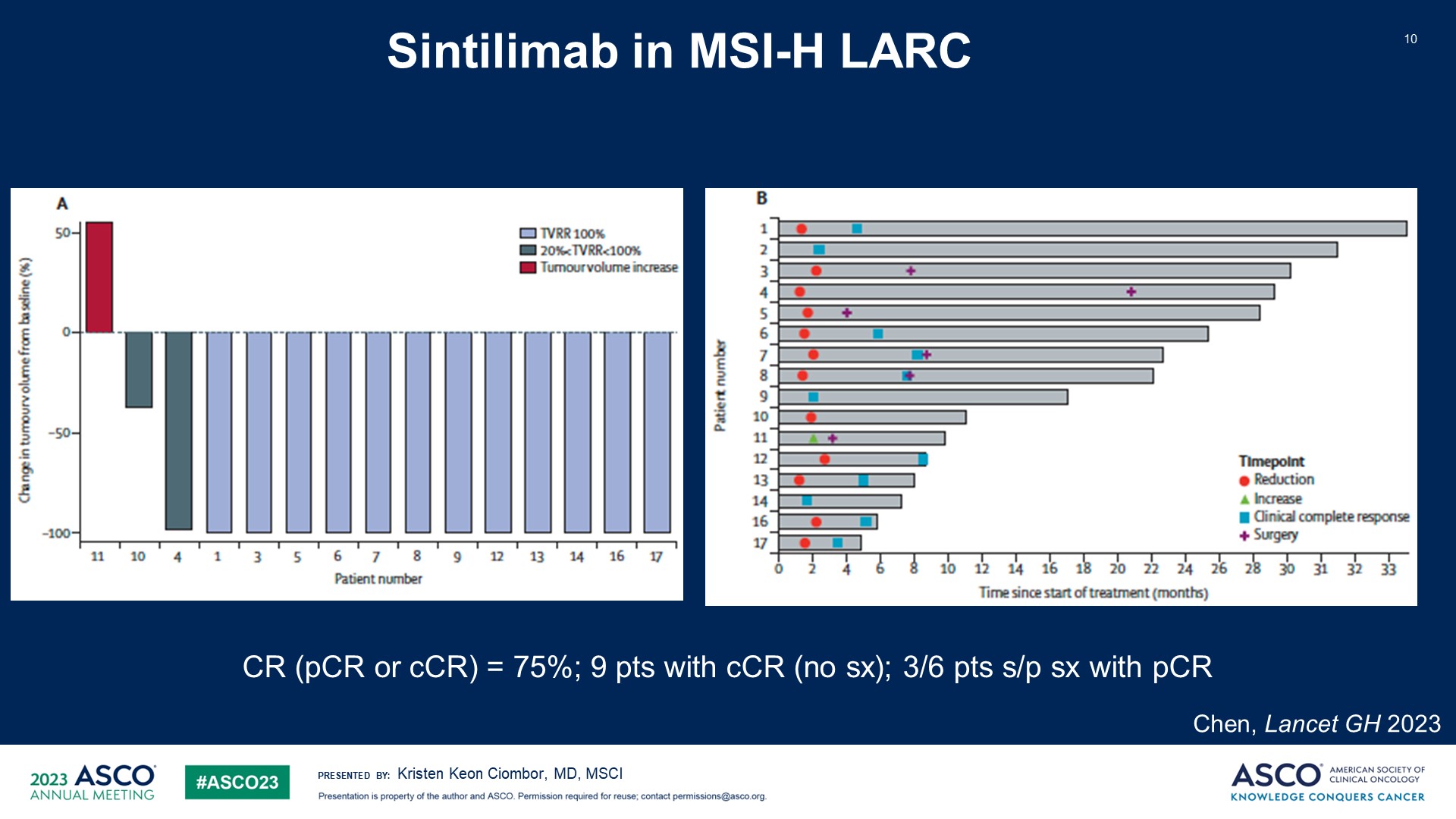 Slide 10
Content of this presentation is the property of the author, licensed by ASCO. Permission required for reuse.
[Speaker Notes: “在左侧图表中，我们将看到非常有启发性且需要谨记的内容。在患者数量方面，这项研究共有17名患者。其中9名患者实现了不需要手术的临床完全缓解，而6名患者未实现临床完全缓解，随后接受了手术。这6名患者中有3名实际上达到了病理完全缓解，而1名患者在sintilimab治疗期间出现原发性进展。
我认为这是重要的，我们需要更好地了解到底谁在这里真正获得了缓解，谁可能不会受益。]
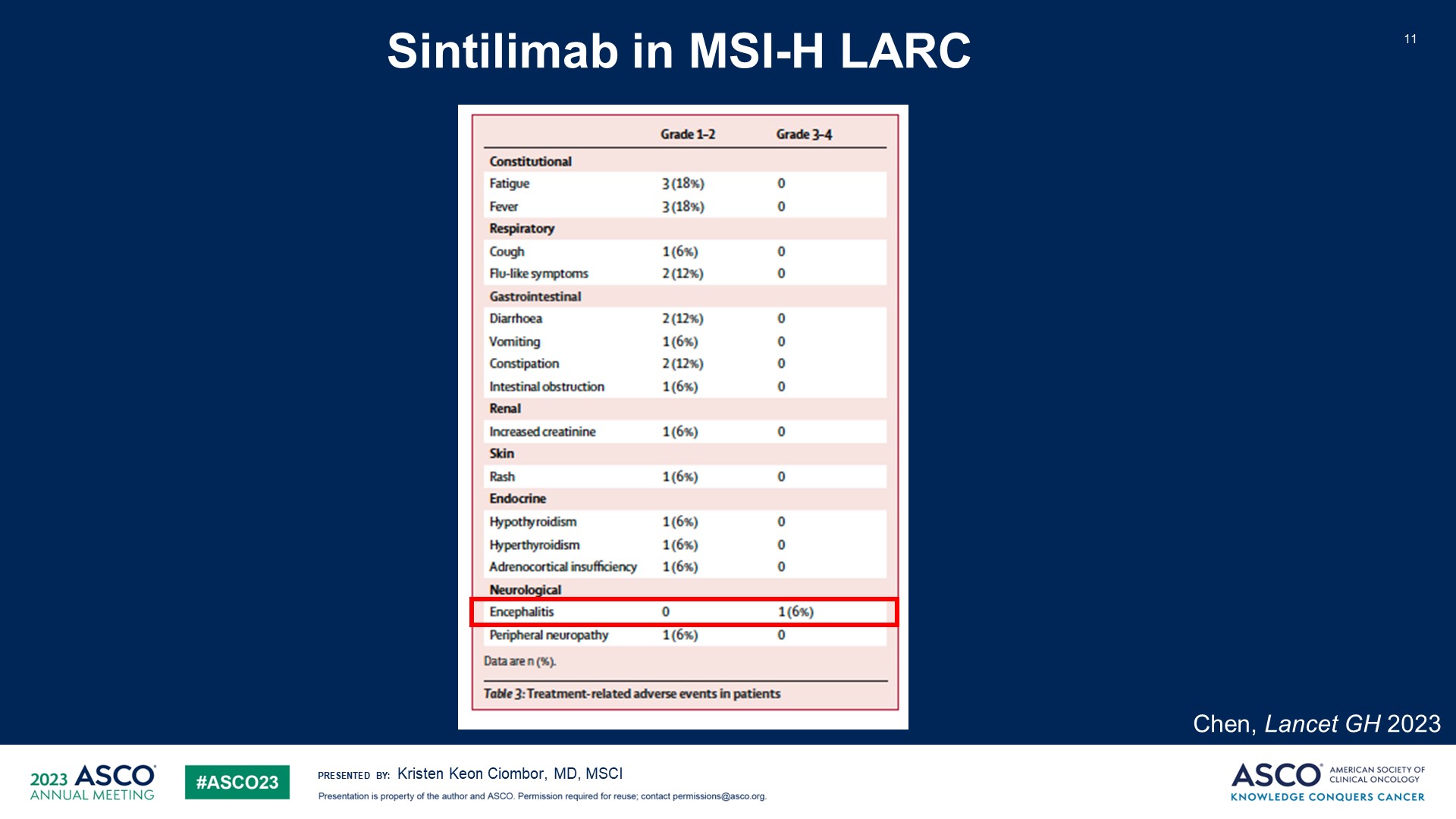 Slide 11
Content of this presentation is the property of the author, licensed by ASCO. Permission required for reuse.
[Speaker Notes: 此外，一名患者因3级脑炎而中断了治疗。这也值得注意，这仅仅是sintilimab单药治疗的情况。]
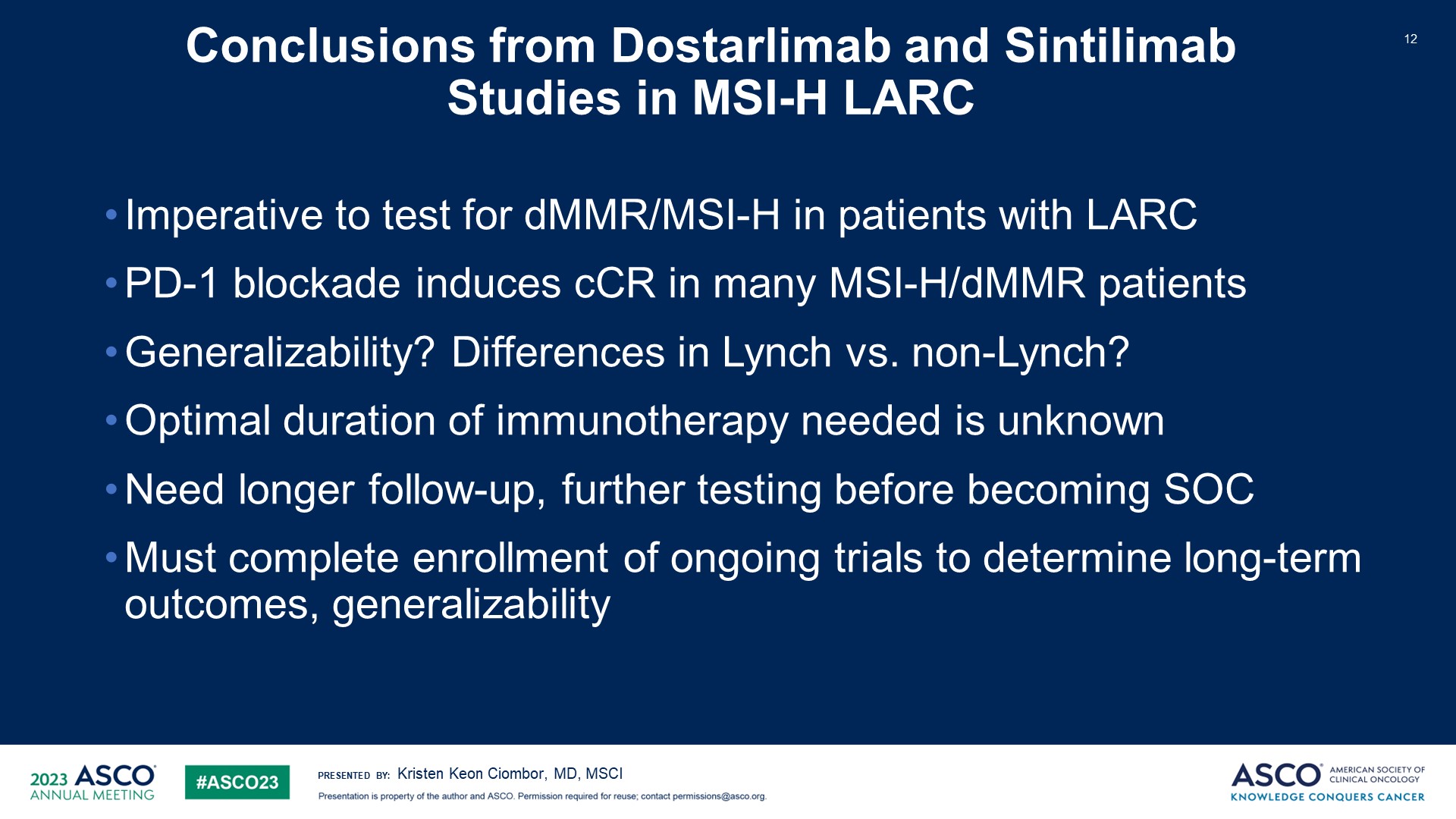 Slide 12
Content of this presentation is the property of the author, licensed by ASCO. Permission required for reuse.
[Speaker Notes: 那么，我们从这两项关于局部晚期直肠癌的研究中可以得出什么结论？
我认为检测错配修复缺陷或微卫星不稳定性是至关重要的，不仅适用于局部晚期直肠癌患者，而且适用于所有分期的结直肠癌。这是一个非常重要的预后和预测性生物标志物。”
当我们考虑减少治疗的潜在毒性时，特别是在局部晚期直肠癌人群中，考虑传统的放疗、化疗、手术，我们想到了肠道和膀胱功能障碍、生殖问题以及造瘘问题。 
很高兴看到至少在这一小部分患者中也许可以避免这些毒性。
我们仍然需要更多地了解这个患者子集以及如何最好地治疗他们。我们需要更多地了解Lynch综合症和非Lynch综合症之间的差异，无论是在疗效还是安全性方面。我们仍然不知道免疫治疗的最佳持续时间。在我今天讨论的这些研究中，我们会看到即使在每个研究中，治疗持续时间也存在很大的差异。当然，我们需要更长时间的随访。]
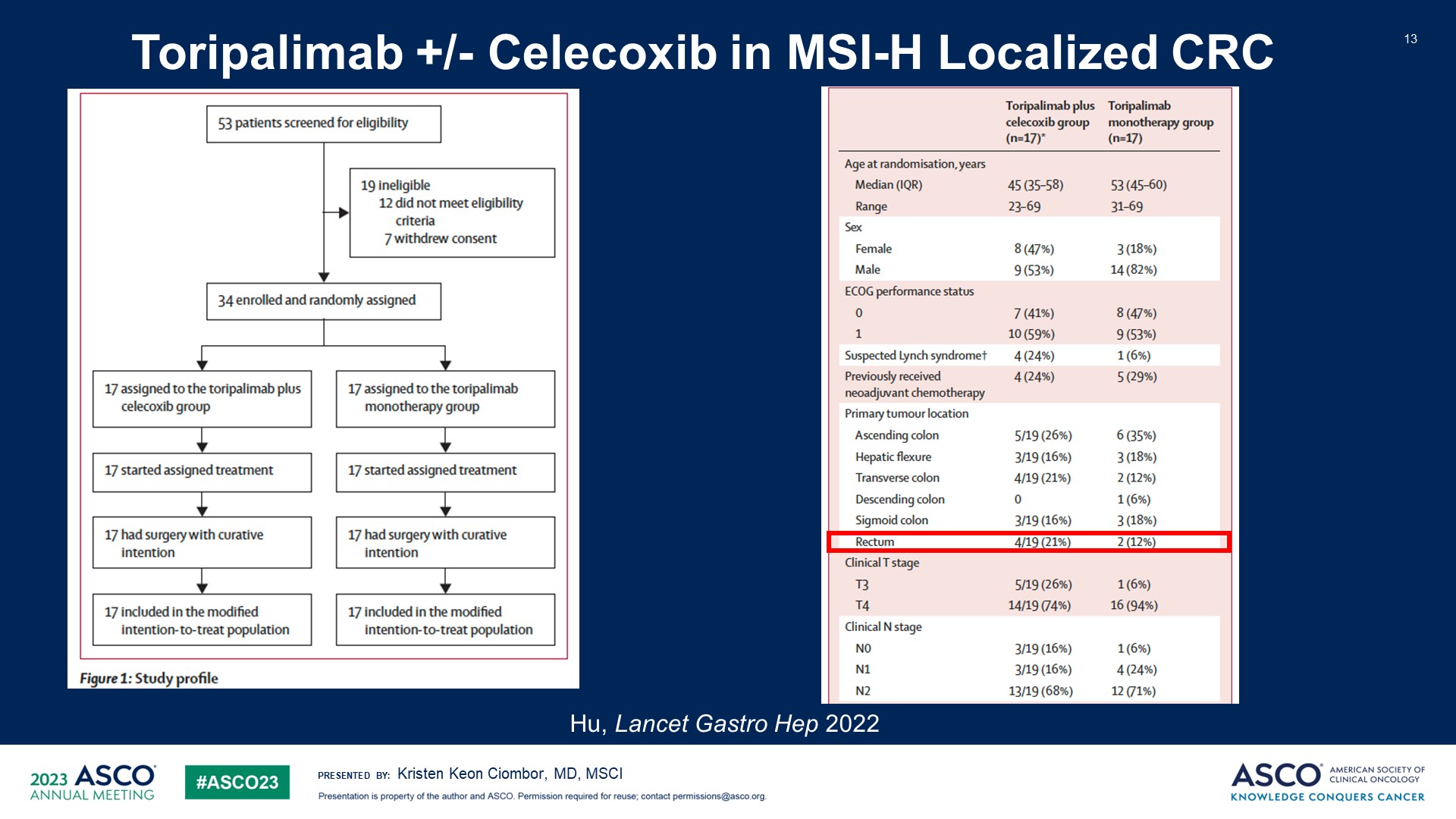 Slide 13
Content of this presentation is the property of the author, licensed by ASCO. Permission required for reuse.
[Speaker Notes: 另一项针对MSI-H的结直肠癌（并非专门针对直肠癌）研究
是对比特瑞普利单抗单药或联合塞来昔布治疗的研究，尽管很大一部分患者为直肠癌。 
这些患者被随机分配至接受特瑞普利单抗单药或联合塞来昔布治疗。 这些患者都接受了根治性手术治疗。 在该人群中，联合治疗组中有 24% 的患者疑似患有林奇综合征，而单药治疗组中只有 6% 的患者疑似患有林奇综合征。]
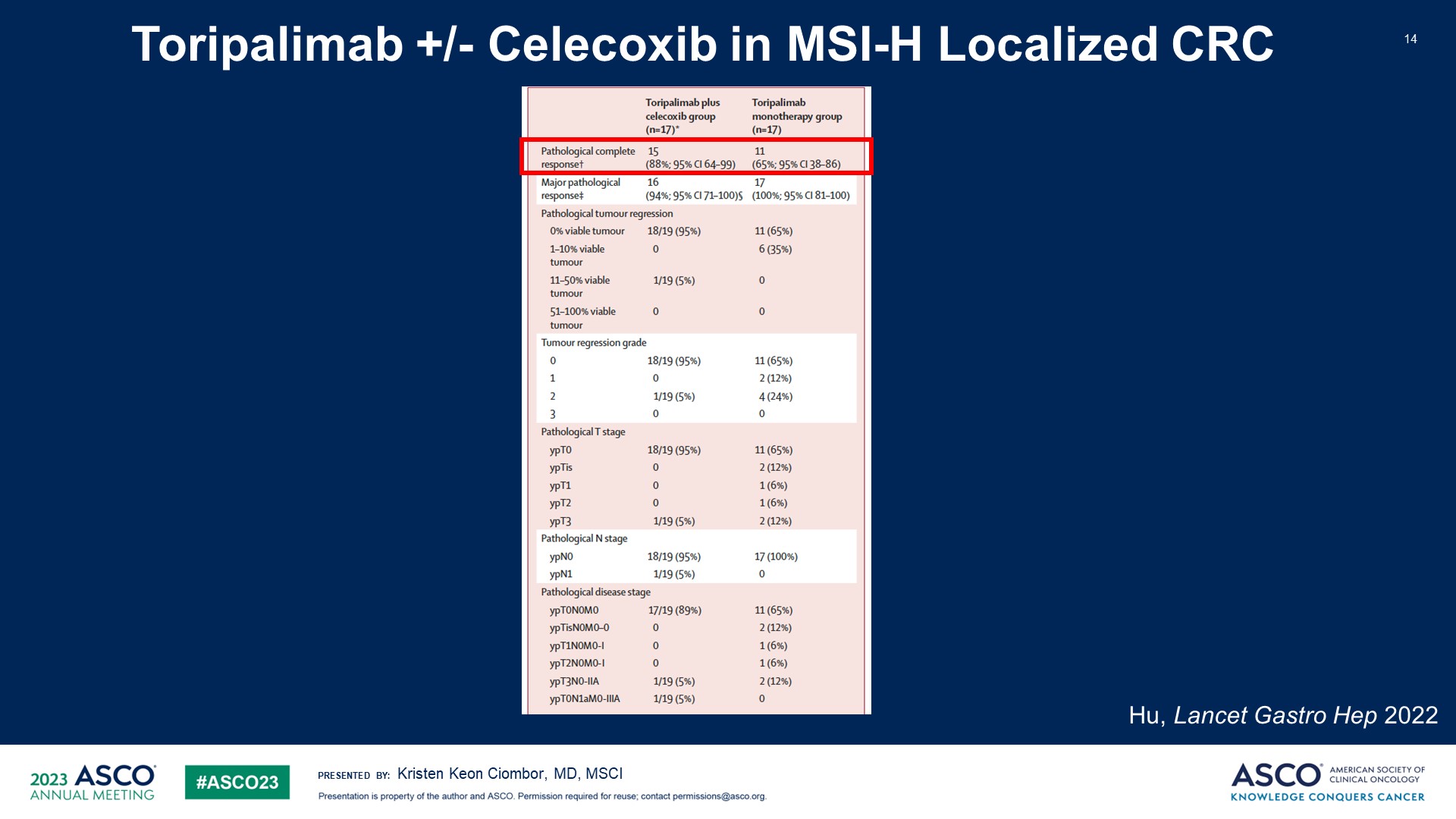 Slide 14
Content of this presentation is the property of the author, licensed by ASCO. Permission required for reuse.
[Speaker Notes: “研究结果发现：特瑞普利单抗联合塞来昔布组pCR率为88%，特瑞普利单抗单药组pCR率为65%。虽然不是100%，但非常令人高兴。]
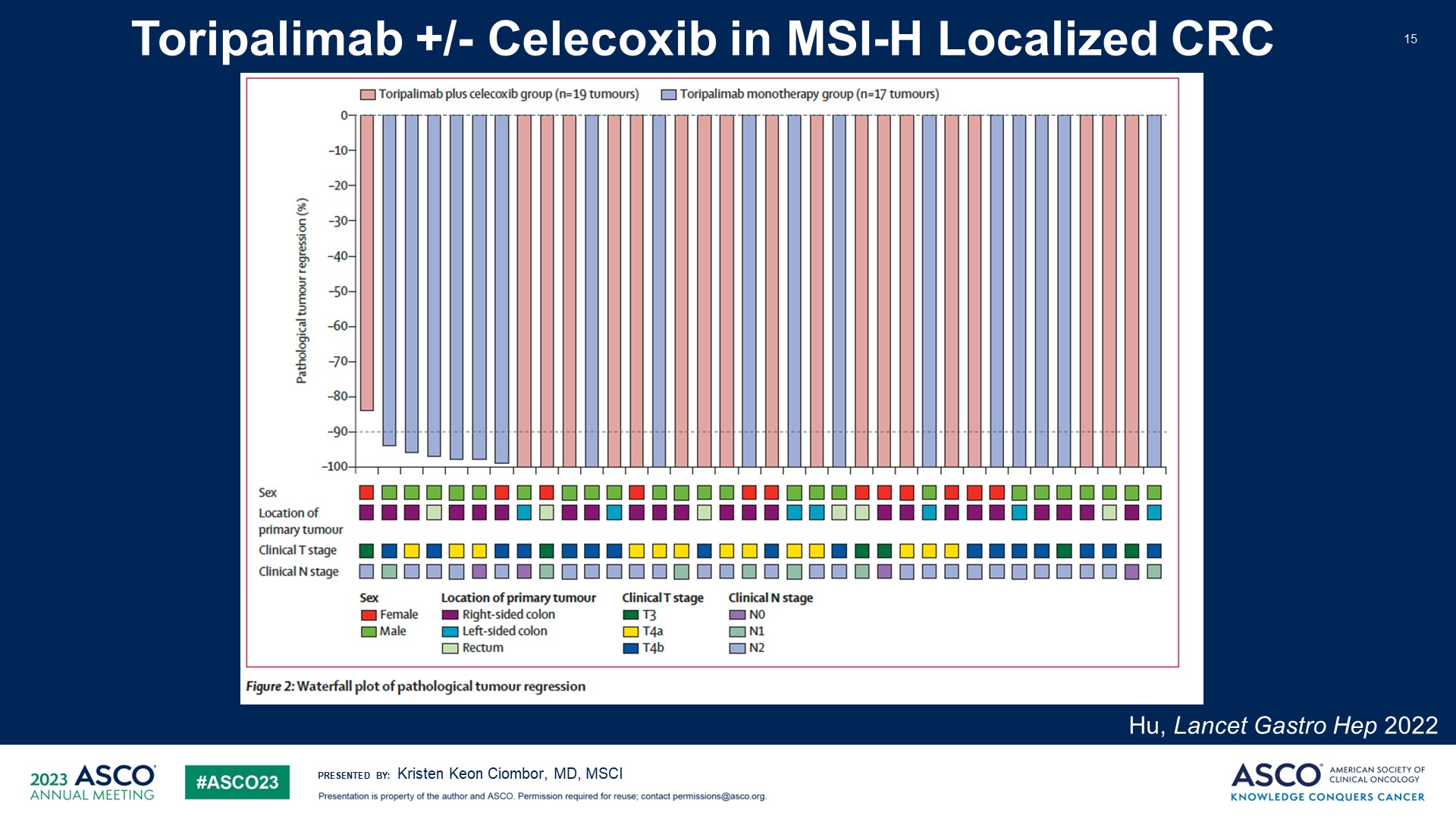 Slide 15
Content of this presentation is the property of the author, licensed by ASCO. Permission required for reuse.
[Speaker Notes: 在这里，我们可以看到瀑布图和每个患者的额外信息。值得注意的是，患者的反应存在一些差异，这与联合治疗或单药治疗可能有关。
然后，我们看一下使用特瑞普利单抗的安全性，发现很少有3级及以上毒性反应，其中大部分是转氨酶升高，这是需要注意的重要问题。]
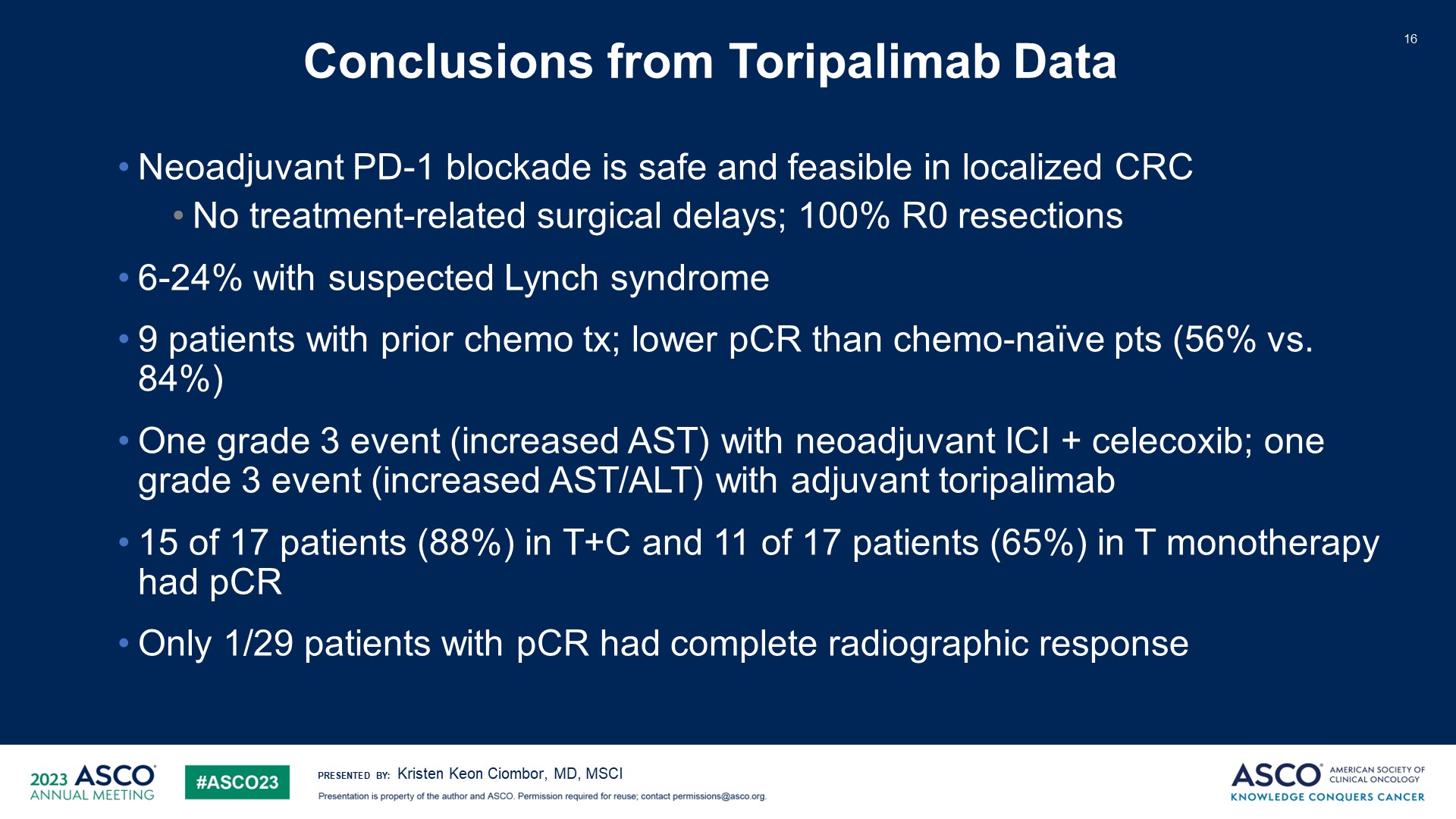 Slide 16
Content of this presentation is the property of the author, licensed by ASCO. Permission required for reuse.
[Speaker Notes: 那么我们可以从这项研究中得到什么？
我认为我们正在扩充我们的文献，即新辅助PD-1单抗治疗在局部晚期结直肠癌中是安全和可行的。
在这项研究中，没有看到与治疗相关的手术延迟，且100%的R0切除。有趣的是，9名患者之前接受过化疗，他们的pCR率低于未接受化疗的患者。我认为这是一个重要的观点。”
17例患者中有15例(88%)获得了pCR，而单药治疗组中65%的患者获得了pCR。
另一个问题是，直肠癌可能没有太多问题，但对于结肠癌，影像学并不总是准确地对患者进行分期或评估真实的反应。所以这对我们来说也是一个挑战。]
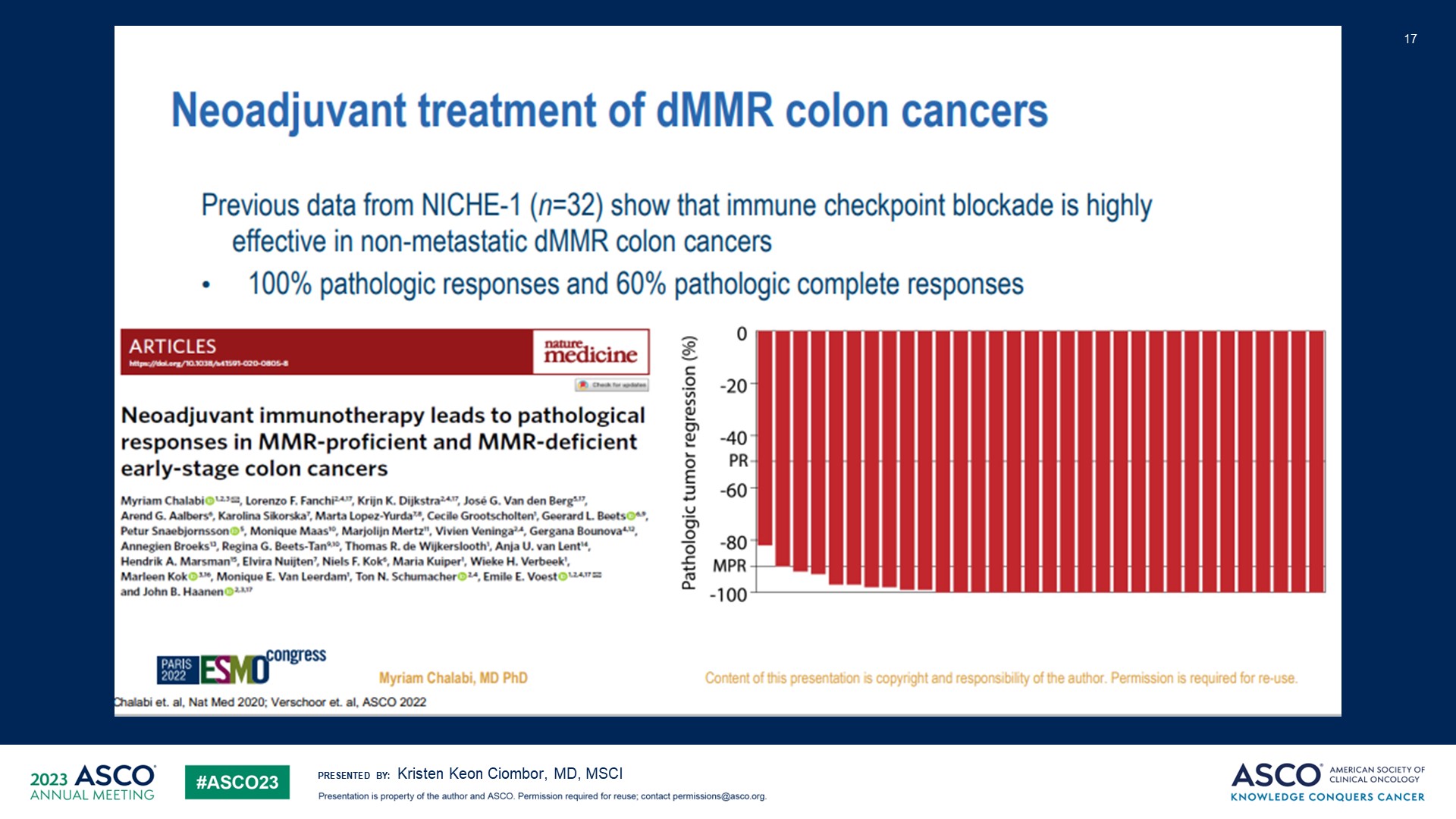 Slide 17
Content of this presentation is the property of the author, licensed by ASCO. Permission required for reuse.
[Speaker Notes: 然后我们将简要介绍 Chalabi 博士的研究，包括 NICHE-1 和 NICHE-2研究。
NICHE-1的结果令人欣喜。这些患者在手术前接受了新辅助NIVO和IPI治疗，疗程非常短，nivolumab两剂和ipilimumab一剂。患者为dMMR或pMMR。也都是局部晚期的患者。
特别是在dMMR的患者中。约有33%患有Lynch综合症。在右侧看到瀑布图，不仅dMMR的患者效果非常显著，而且pMMR的患者也有一些引人注目的反应，我认为这也值得讨论。
关于NICHE-1研究，安全性数据非常少，只有少量的3级和4级毒性反应，例如皮疹、结肠炎以及脂肪酶和淀粉酶的升高。]
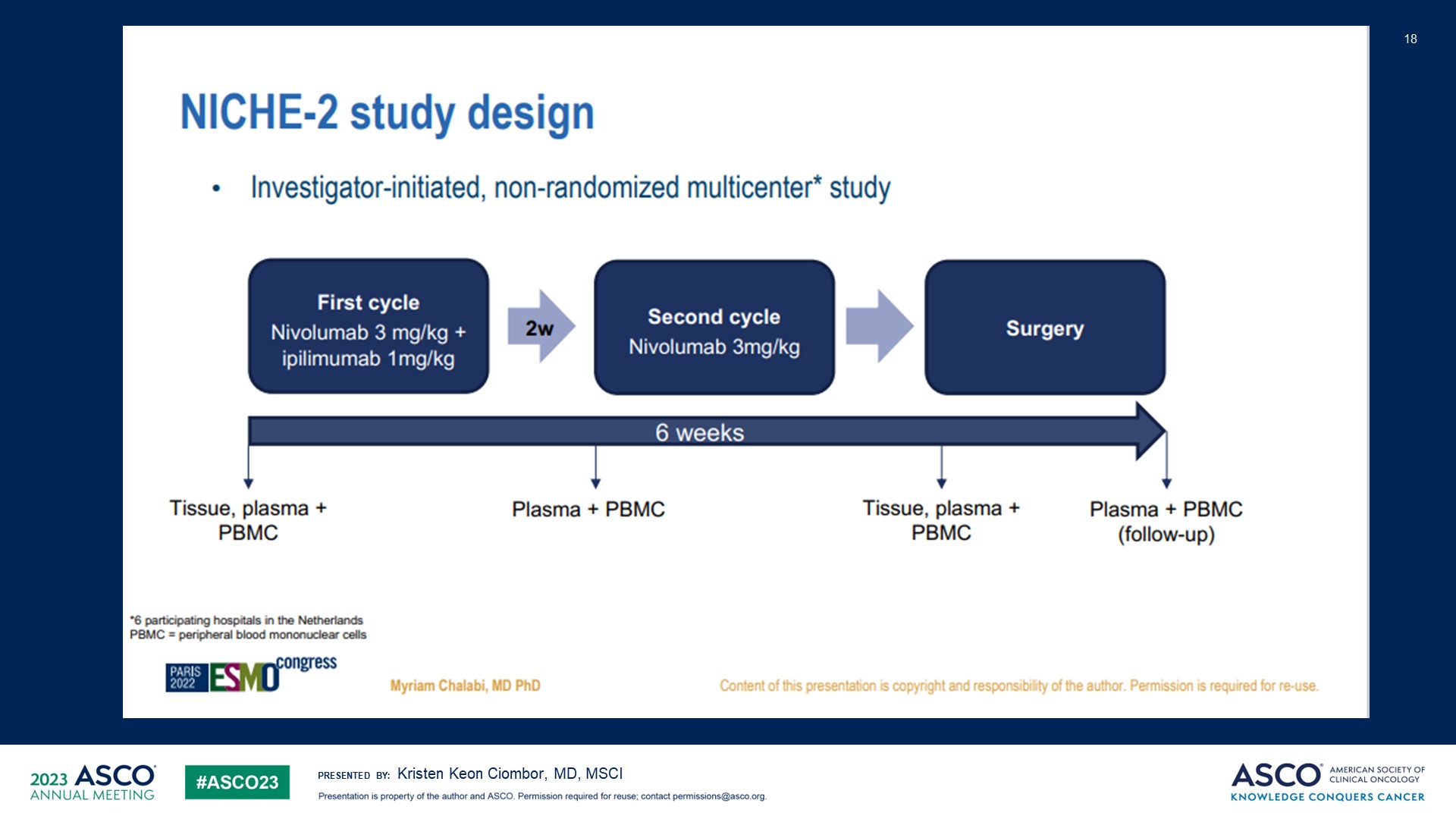 Slide 18
Content of this presentation is the property of the author, licensed by ASCO. Permission required for reuse.
[Speaker Notes: 当然，这导致了NICHE-2研究的展开，Chalabi博士在去年ESMO会议上介绍了该研究，这是一个更大的患者队列，他们在手术前接受了NIVO和IPI治疗。]
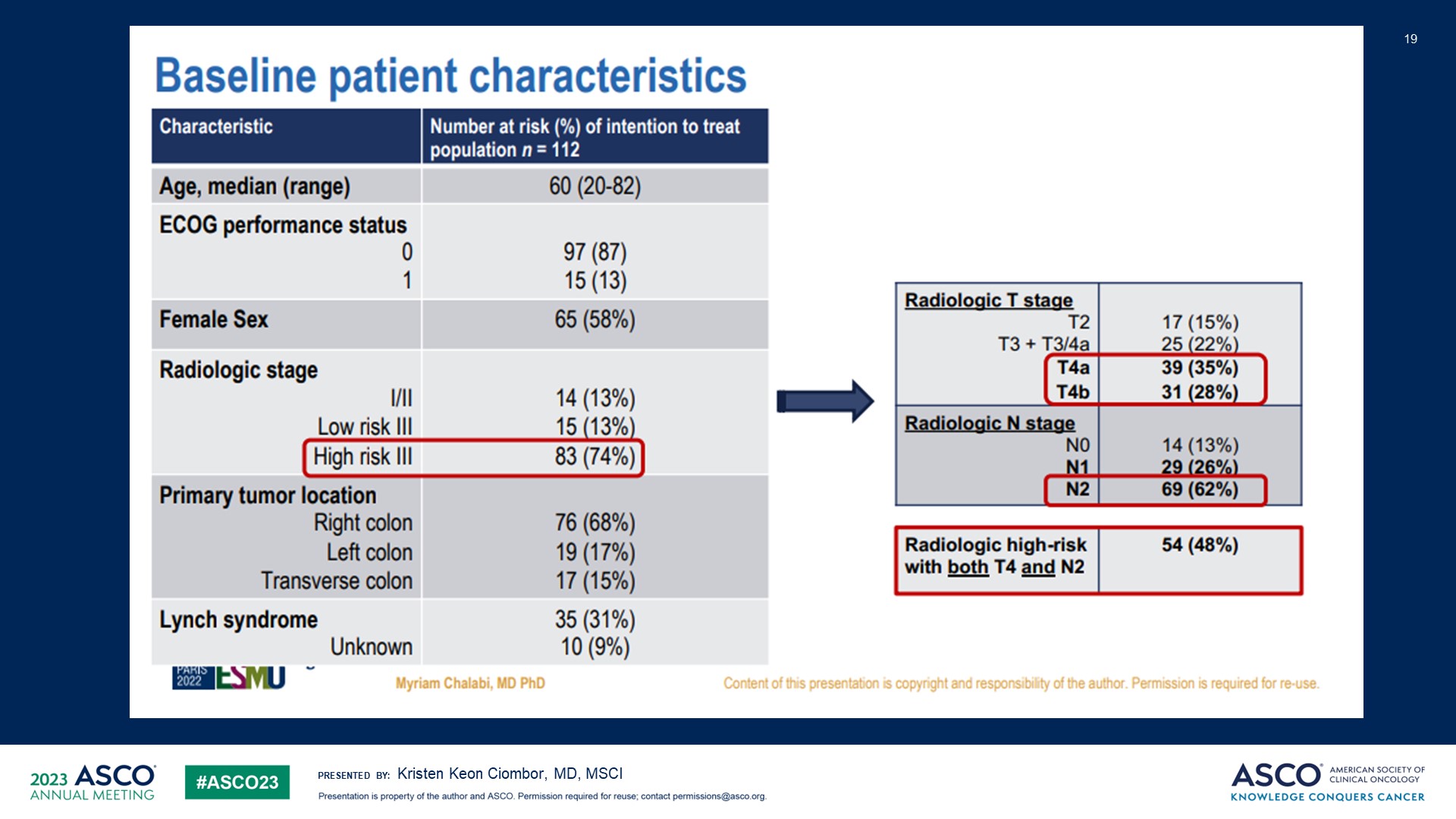 Slide 19
Content of this presentation is the property of the author, licensed by ASCO. Permission required for reuse.
[Speaker Notes: 74%的患者在影像学上被判定为高危的3期，几乎有一半的患者在影像学上判定为T4和N2。”]
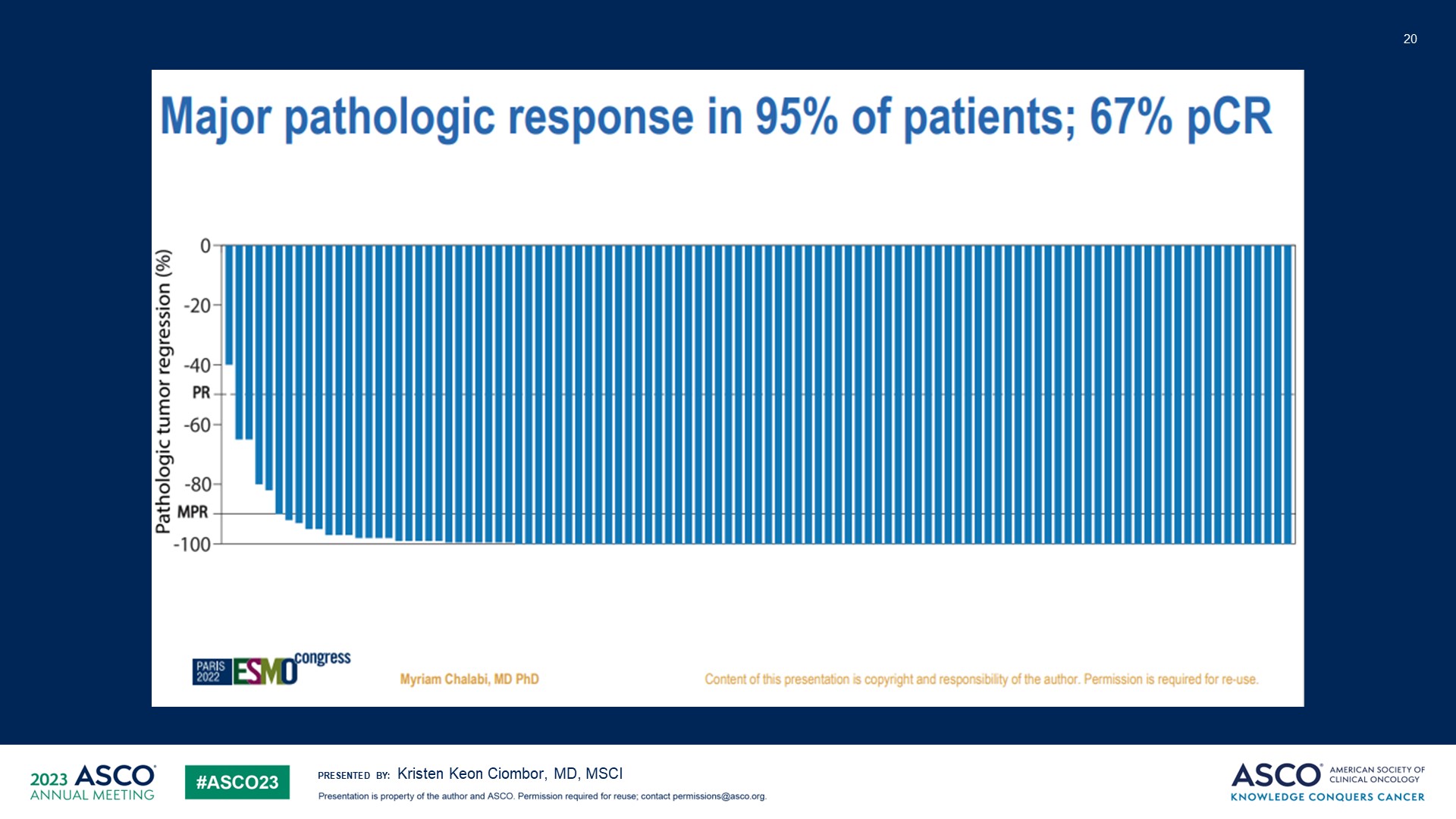 Slide 20
Content of this presentation is the property of the author, licensed by ASCO. Permission required for reuse.
[Speaker Notes: 当然，现在所谓的 Chalabi 图，即 NICHE-1 和 NICHE-2 组合的瀑布图，如图所示，
几乎所有患者都出现了主要病理反应，主要病理反应被定义为小于 10%残留活肿瘤 (RVT)。 
Lynch 与散发性肿瘤的pCR 和疗效可能存在差异。 我认为这是需要进一步考虑和调查的重要一点。
在安全性数据方面，这里的不同之处在于，与我之前展示的研究相比，这是PD-1抗体和CTLA-4抗体的联合，虽然疗程很短，但在4%的患者中确实出现了3级和更高的不良反应。]
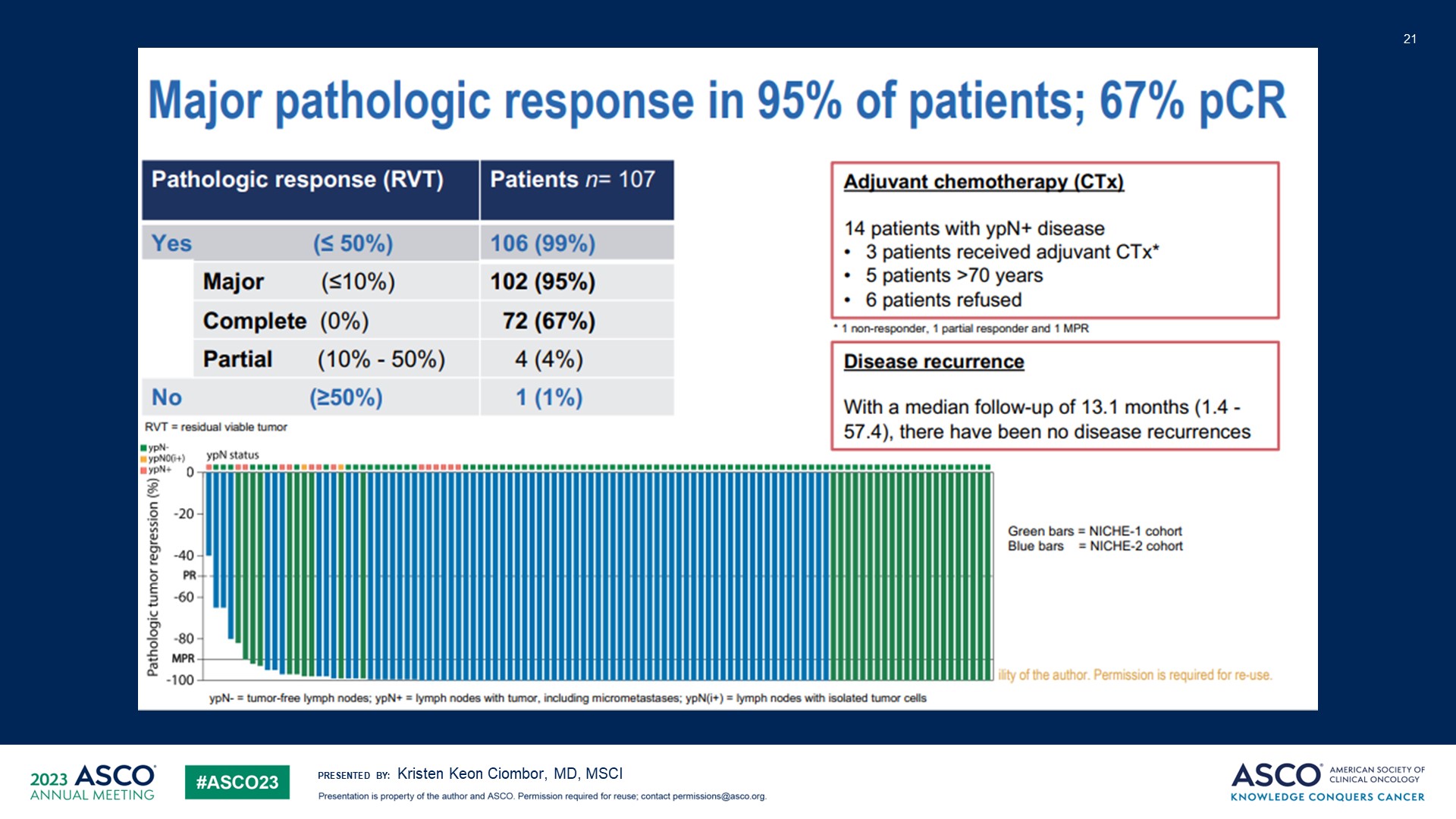 Slide 21
Content of this presentation is the property of the author, licensed by ASCO. Permission required for reuse.
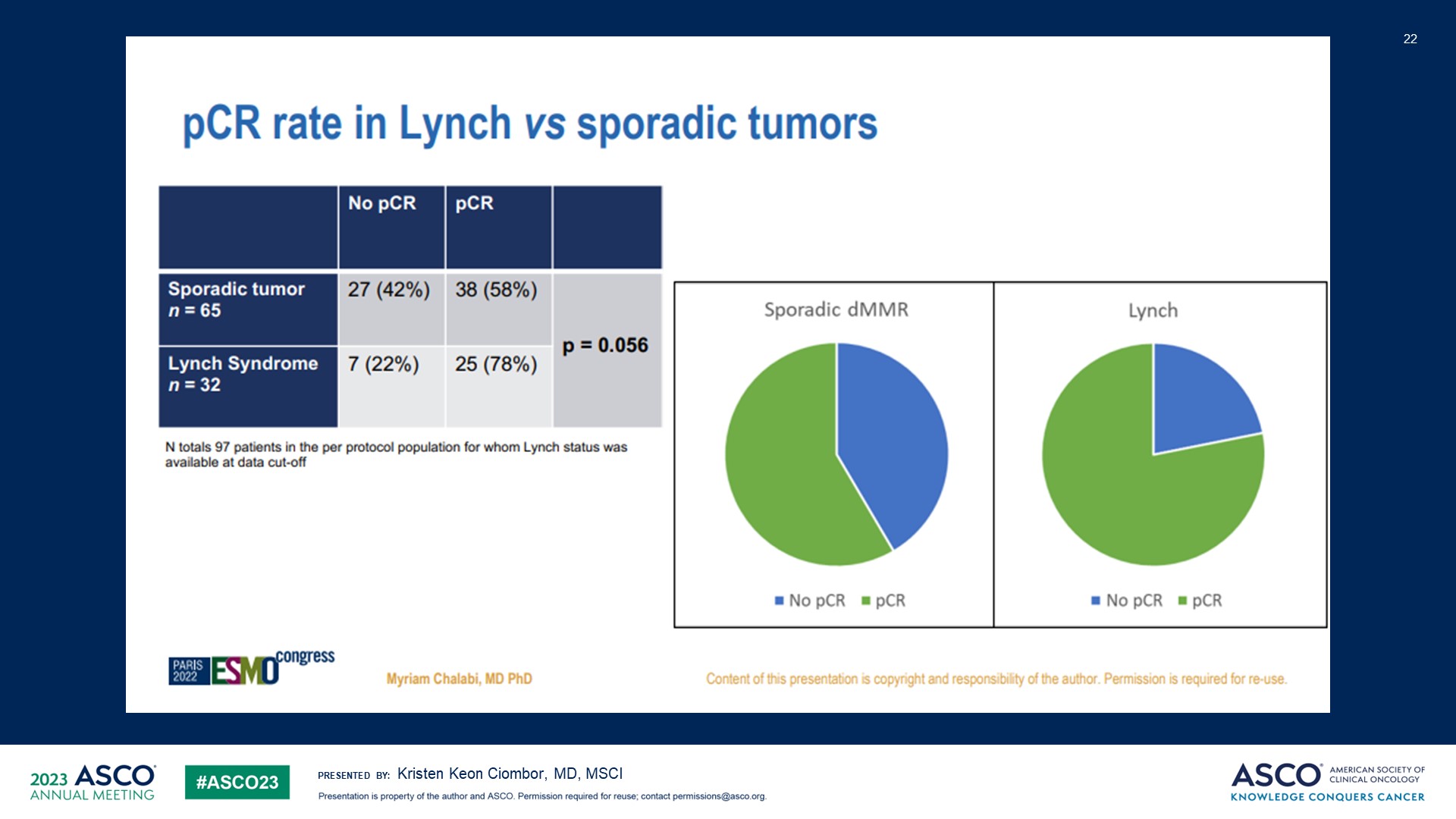 Slide 22
Content of this presentation is the property of the author, licensed by ASCO. Permission required for reuse.
[Speaker Notes: Lynch 与散发性肿瘤的pCR 率可能存在差异。 我认为这是需要进一步考虑和调查的重要一点。
在安全性数据方面，这里的不同之处在于，与之前展示的研究相比，这是PD-1抗体和CTLA-4抗体的联合，虽然疗程很短，但在4%的患者中确实出现了3级和更高的不良反应。]
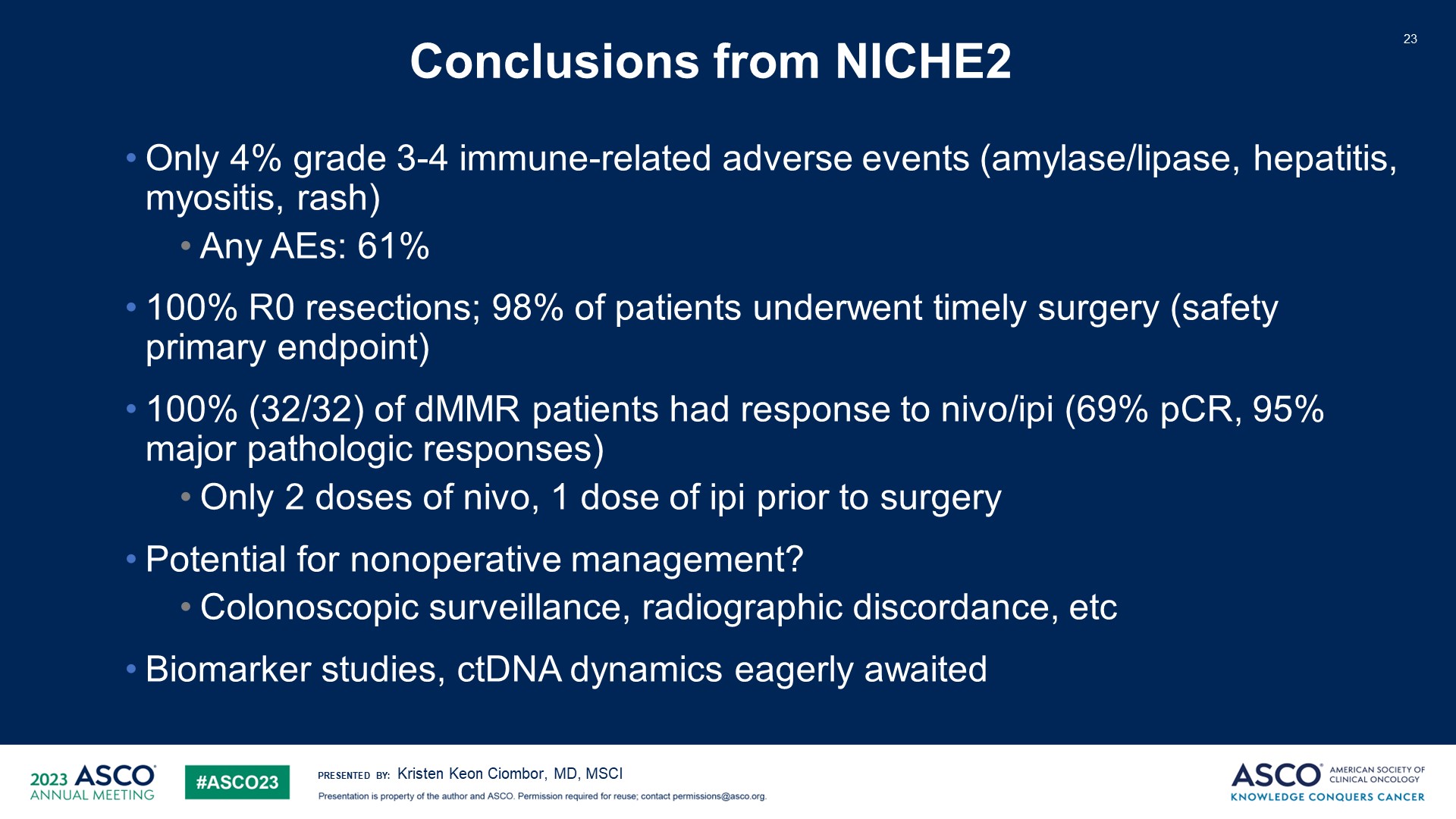 Slide 23
Content of this presentation is the property of the author, licensed by ASCO. Permission required for reuse.
[Speaker Notes: 那么，我们从NICHE和NICHE-2研究中能得出什么结论？特别是从NICHE-2研究中，我认为它表明NIVO和IPI新辅助治疗非常耐受。再次强调，患者及时接受了手术治疗，因此我们没有失去治疗的机会。这也提出了一个问题，患者是否需要手术，我们将继续探索。100%的dMMR且高风险的患者获得缓解，其中67%出现了pCR。而且，这是低剂量或短疗程的免疫治疗。”
当然，这也引出了一个问题，我们是否有可能进行非手术治疗？我认为在结直肠癌人群中，比直肠癌人群更具挑战性。正如我们所知，结肠镜检查比弯曲乙状结肠镜检查可能更具挑战性，尤其是在诊所中进行。存在与影像学不一致和难以处理的问题。
我们还在等待未决的生物标志物研究和ctDNA动态研究结果。我们期待着看到这些结果。]
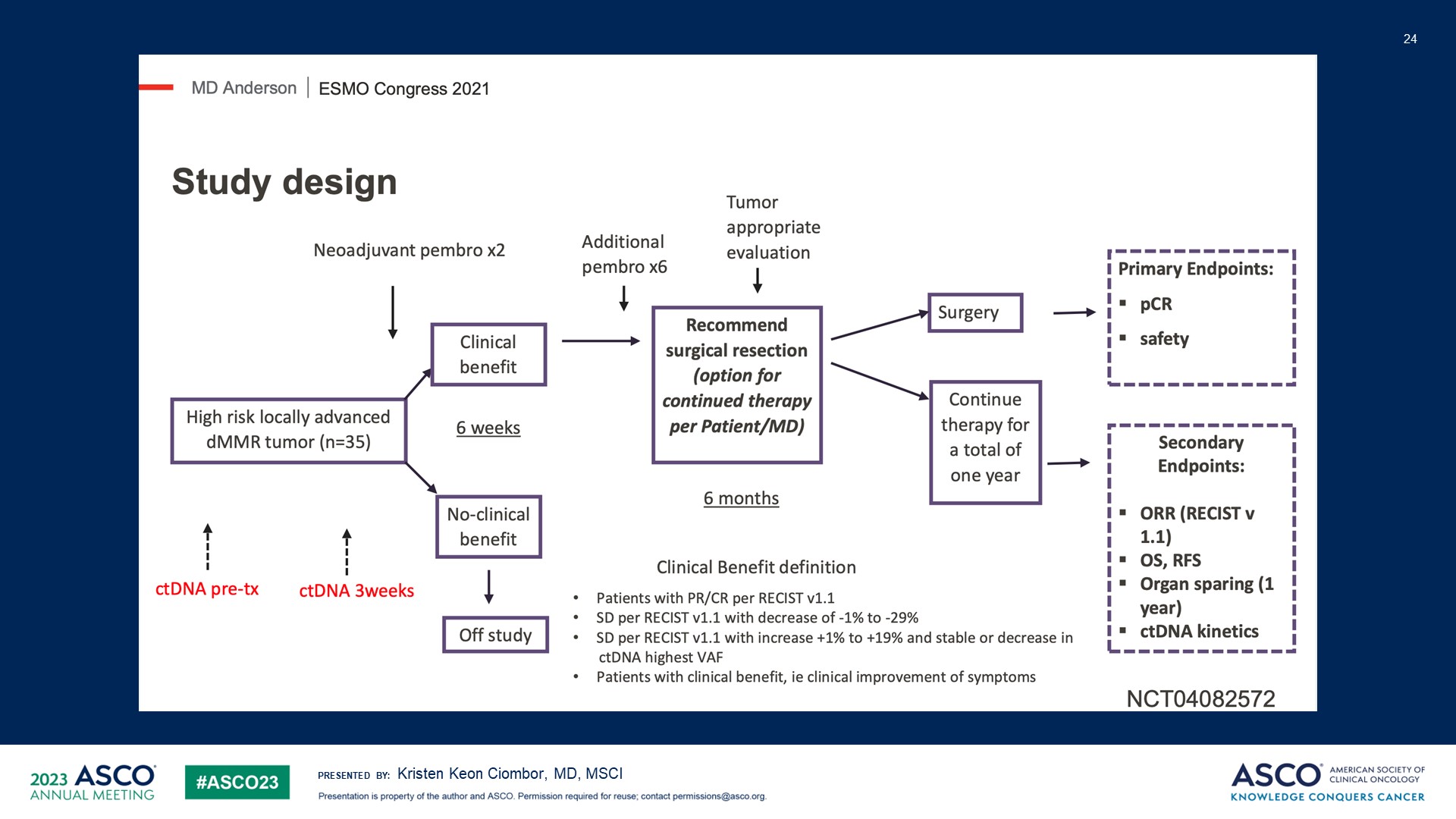 Slide 24
Content of this presentation is the property of the author, licensed by ASCO. Permission required for reuse.
[Speaker Notes: 最后，我想在本次会议中涵盖的最后一项研究是关于
在被定义为高危局部晚期dMMR肿瘤中应用帕博利珠单抗。这项研究来自安德森肿瘤中心，由Ludford博士在几年前的ESMO大会上展示，并于今年年初发表在JCO杂志上。]
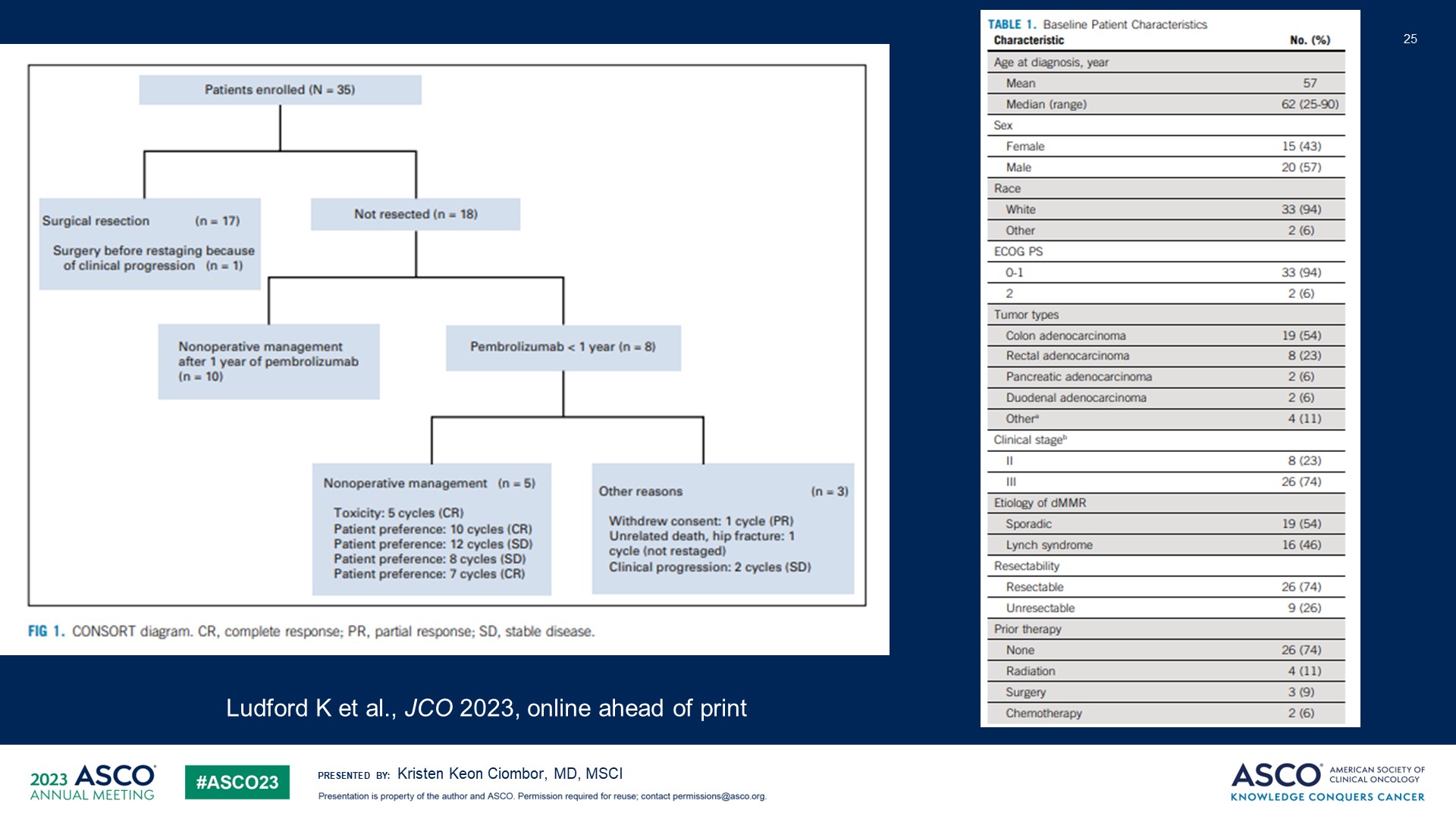 Slide 25
Content of this presentation is the property of the author, licensed by ASCO. Permission required for reuse.
[Speaker Notes: 在这项研究中，入组的患者为多种类型的肿瘤，虽然大多数是结肠或直肠癌，患者接受了新辅助帕博利珠单抗治疗。其中一些患者进行了手术治疗，一些继续接受帕博利珠单抗治疗。最终，并非所有患者都进行了手术治疗。那么这些患者是谁呢？大约50%的患者为结肠癌，23%的患者为直肠癌，而在散发性肿瘤和Lynch综合症方面更为平衡。]
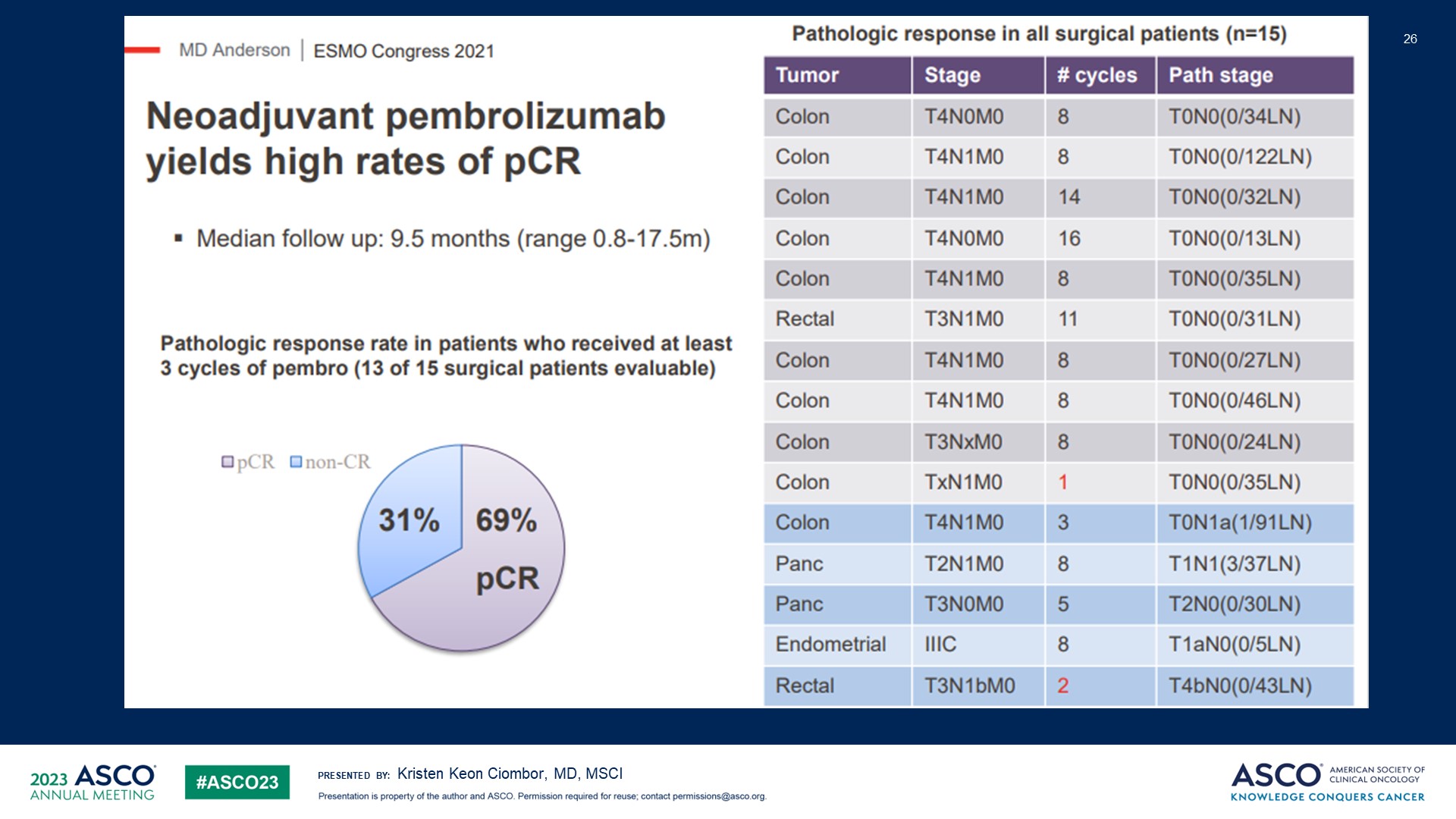 Slide 26
Content of this presentation is the property of the author, licensed by ASCO. Permission required for reuse.
[Speaker Notes: 研究结果中，新辅助帕博利珠单抗也显示出了高比例的pCR率，术后pCR率达到了69%。此外，影像学上也观察到了75%的缓解率。这适用于无论是最终接受手术的患者，还是没有进行手术的患者。]
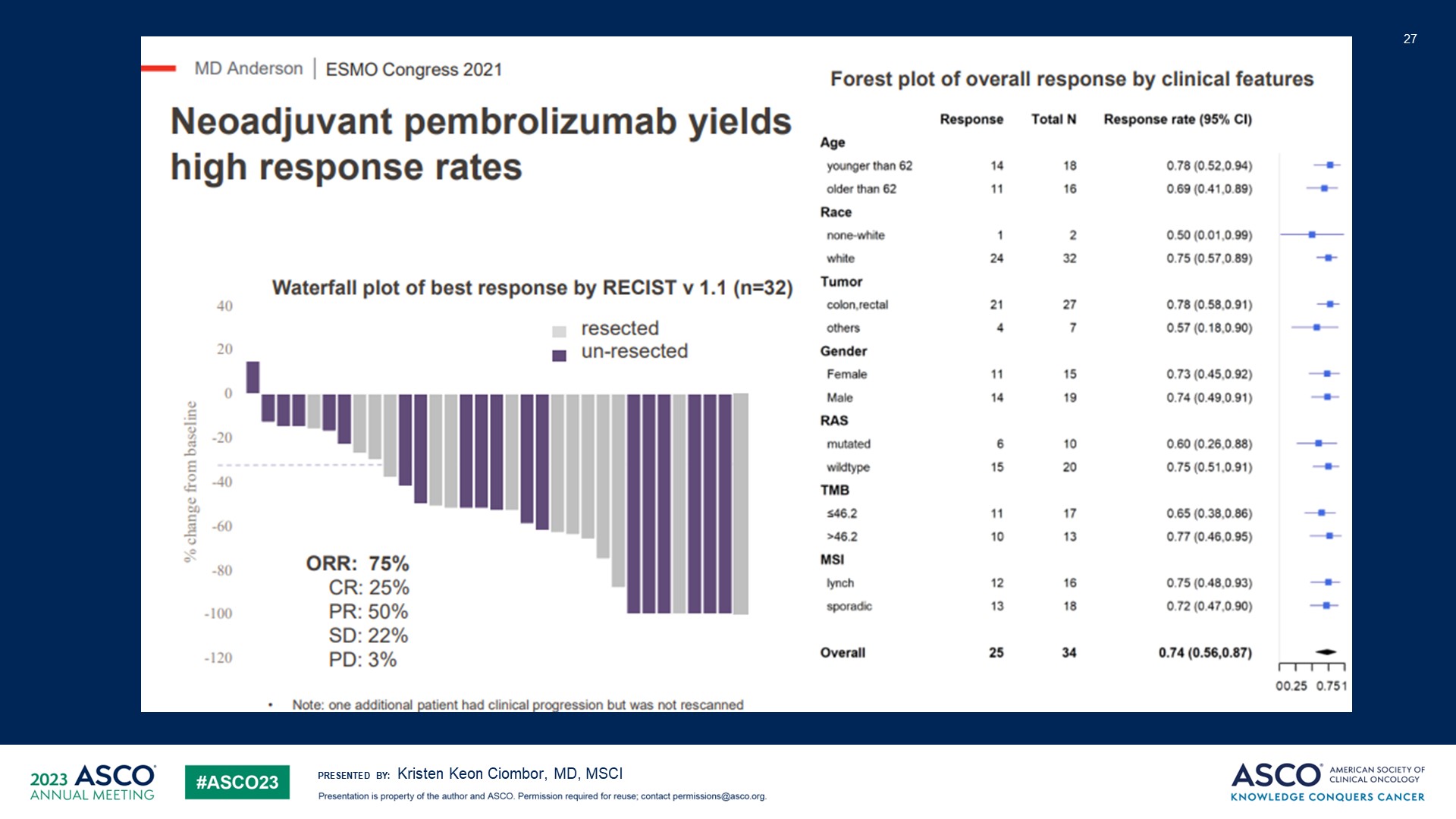 Slide 27
Content of this presentation is the property of the author, licensed by ASCO. Permission required for reuse.
[Speaker Notes: 新辅助帕博利珠单抗治疗中出现了低比例的进展，正如我们在其他研究中看到的那样，并非每位患者在各方面都有反应，也存在一些临床进展和相应的担忧。该研究还考察了不良事件和安全性，显示出帕博利珠单抗单药治疗具有良好的毒副作用特性，只有升高的血糖和升高的转氨酶属于3级事件。]
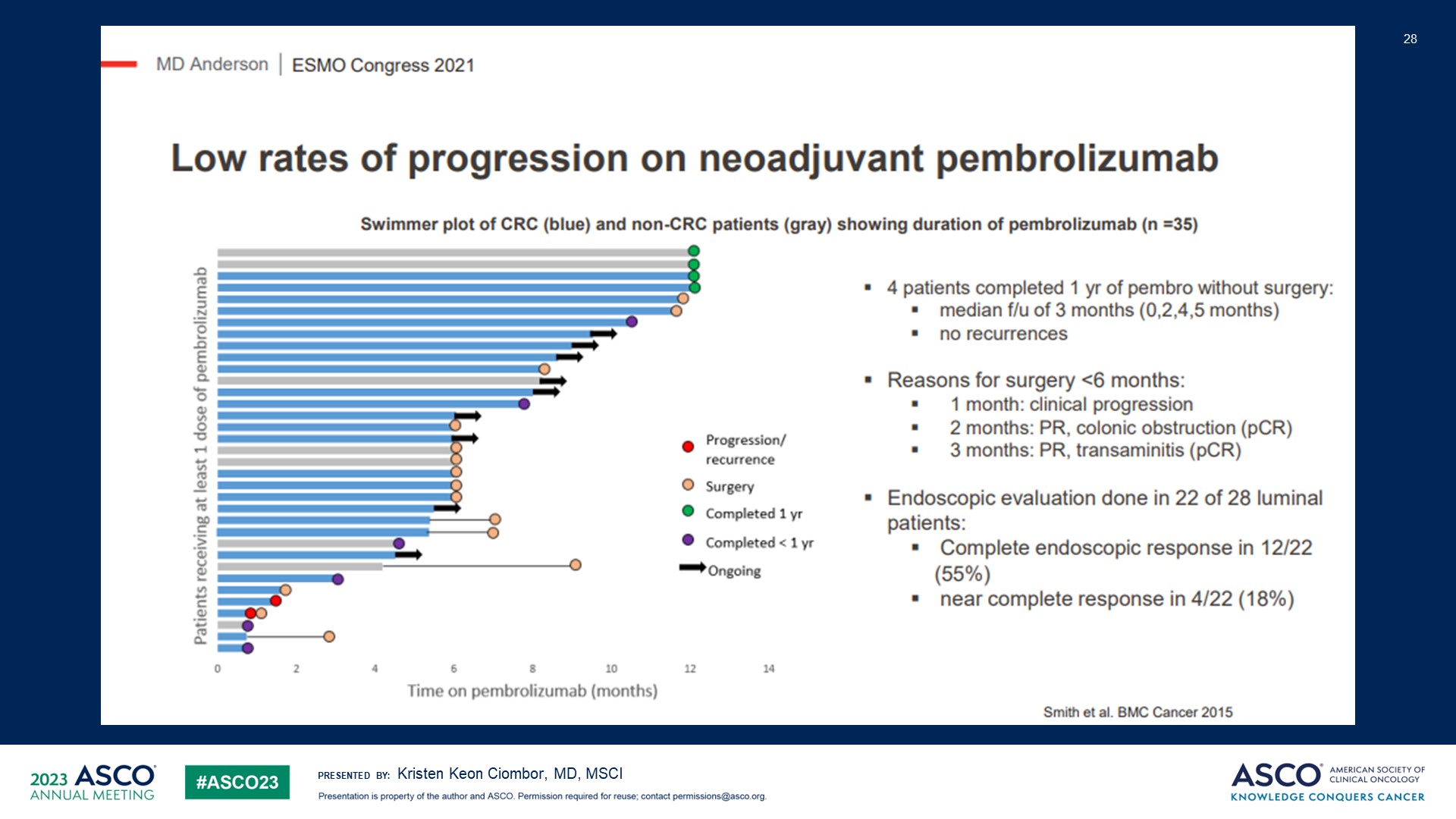 Slide 28
Content of this presentation is the property of the author, licensed by ASCO. Permission required for reuse.
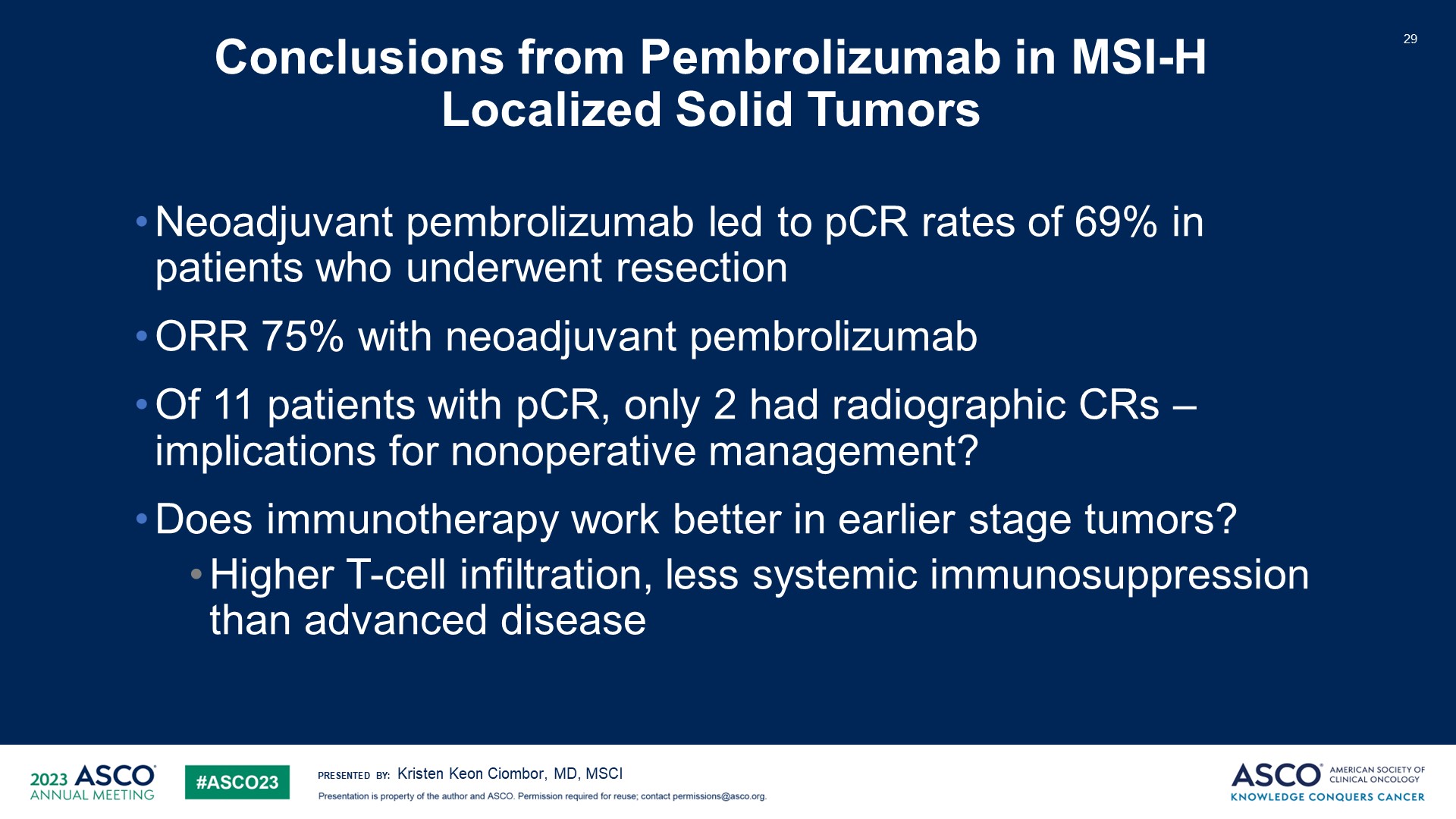 Slide 29
Content of this presentation is the property of the author, licensed by ASCO. Permission required for reuse.
[Speaker Notes: 因此，我们看到，包括结肠癌、直肠癌和其他肿瘤类型在内的实体肿瘤中，新辅助帕博利珠单抗在接受切除的患者中显示出了69%的pCR率，以及75%的ORR。有趣的是，11名pCR的患者中，只有两名患者出现了影像学上的CR。因此，再次强调了我们在非手术治疗中所面临的难题，以及如何确保这些患者是否获得了缓解。
当然，现在的问题是，免疫治疗在早期肿瘤中是否效果更好？
我认为现在有很多数据表明，是的。这可能是因为与晚期疾病相比，肿瘤中T细胞的浸润率更高，全身免疫抑制更少。

正如我们许多人知道的那样，NCCN指南最近得到更新，将免疫检查点抑制剂治疗纳入其中，治疗周期长达六个月，不过在不同药物之间并没有偏好，但都是PD-1抑制剂。
然而，我认为在我们没有更多了解之前，在每位患者身上进行这种治疗时都需要谨慎。
例如，在Cercek博士和Chalabi博士的研究文章中，都提到这些研究规模较小，必须在更大的前瞻性队列中得到验证，
这些队列包括各种各样的患者。此外，我们需要更多的随访，更长时间的验证。

我认为这里有几个仍待解决的问题，我们在前进过程中确实需要关注这些问题，并且一些正在进行的临床研究有望回答这些问题。 
因此，数据的可重复性和普遍性，我希望今天展示了我们在该领域进行的不同研究的概述，以及它们在试验内和试验间的差异有多大。 
它们在疗效终点、治疗量、林奇综合征患者类型与散发患者类型等方面存在很大差异。
我们仍然不知道免疫治疗所需的最佳时间，可能并不是一个适合所有人的范畴。单一免疫治疗与联合免疫治疗之间的选择是一个需要我们深入研究的重要问题，当然，Lynch综合症对疗效的影响也是一个关键问题。最后，我们需要生物标志物来帮助预测哪些患者会对治疗产生反应，哪些患者不会产生反应，并引导我们选择适当的治疗策略。]
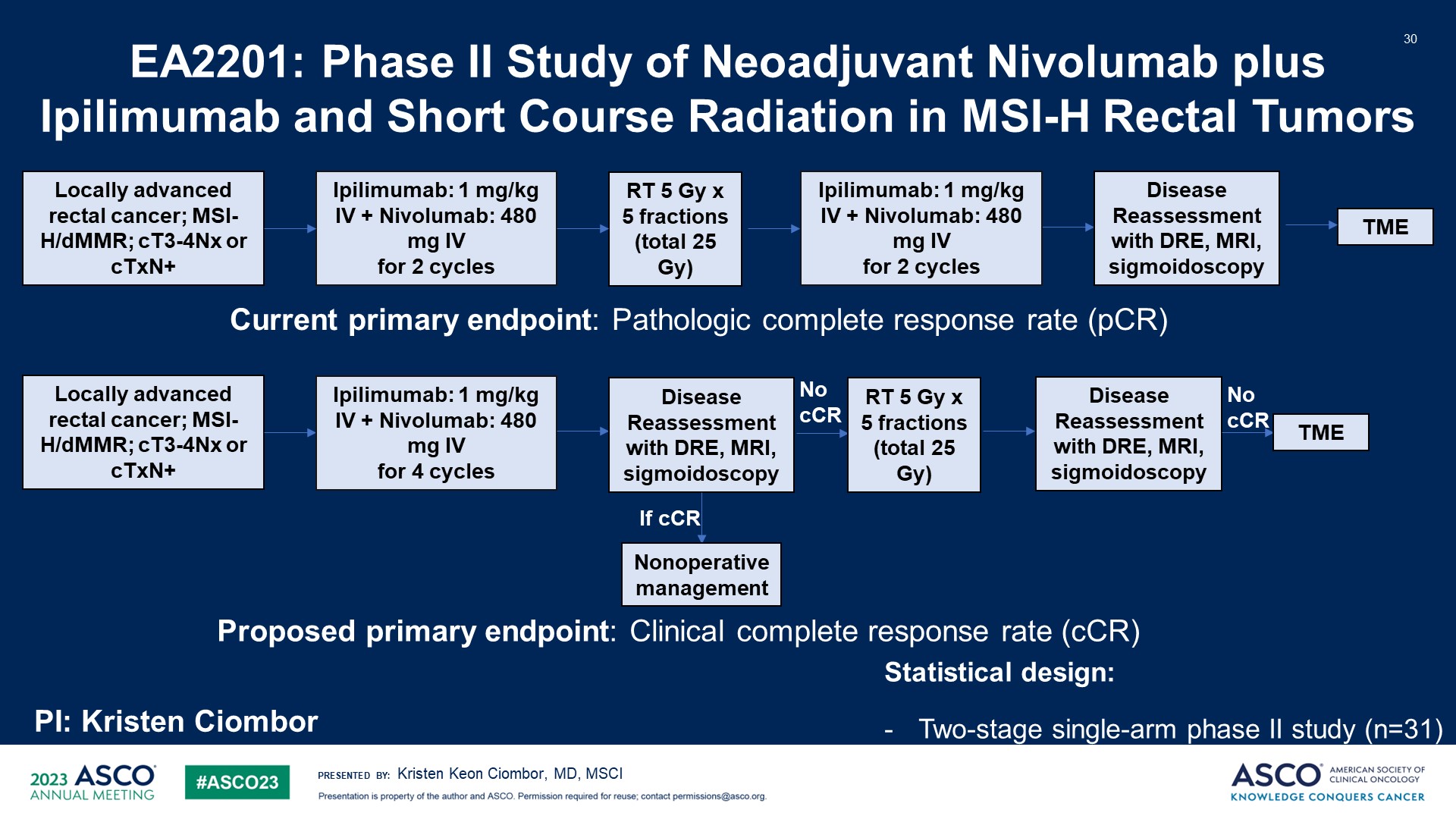 Slide 30
Content of this presentation is the property of the author, licensed by ASCO. Permission required for reuse.
[Speaker Notes: 因此，目前正在进行多项研究来探讨这些问题。 这是我通过 ECOG 领导的一项研究，这是一项针对局部晚期 MSI -H直肠癌患者进行的新辅助 NIVO 和 IPI 以及短程放疗的 2 期研究。 由于中期分析，目前已关闭。 然后，希望当我们重新开放时，它将进行修改后的重新设计，将所有免疫治疗转移到放疗之前。 
但这并不是唯一正在进行的研究。 Azzurro 研究已经启动，英国的 NEOPRISM 研究以及许多其他研究将帮助我们回答这些患者迫切需要的问题。]
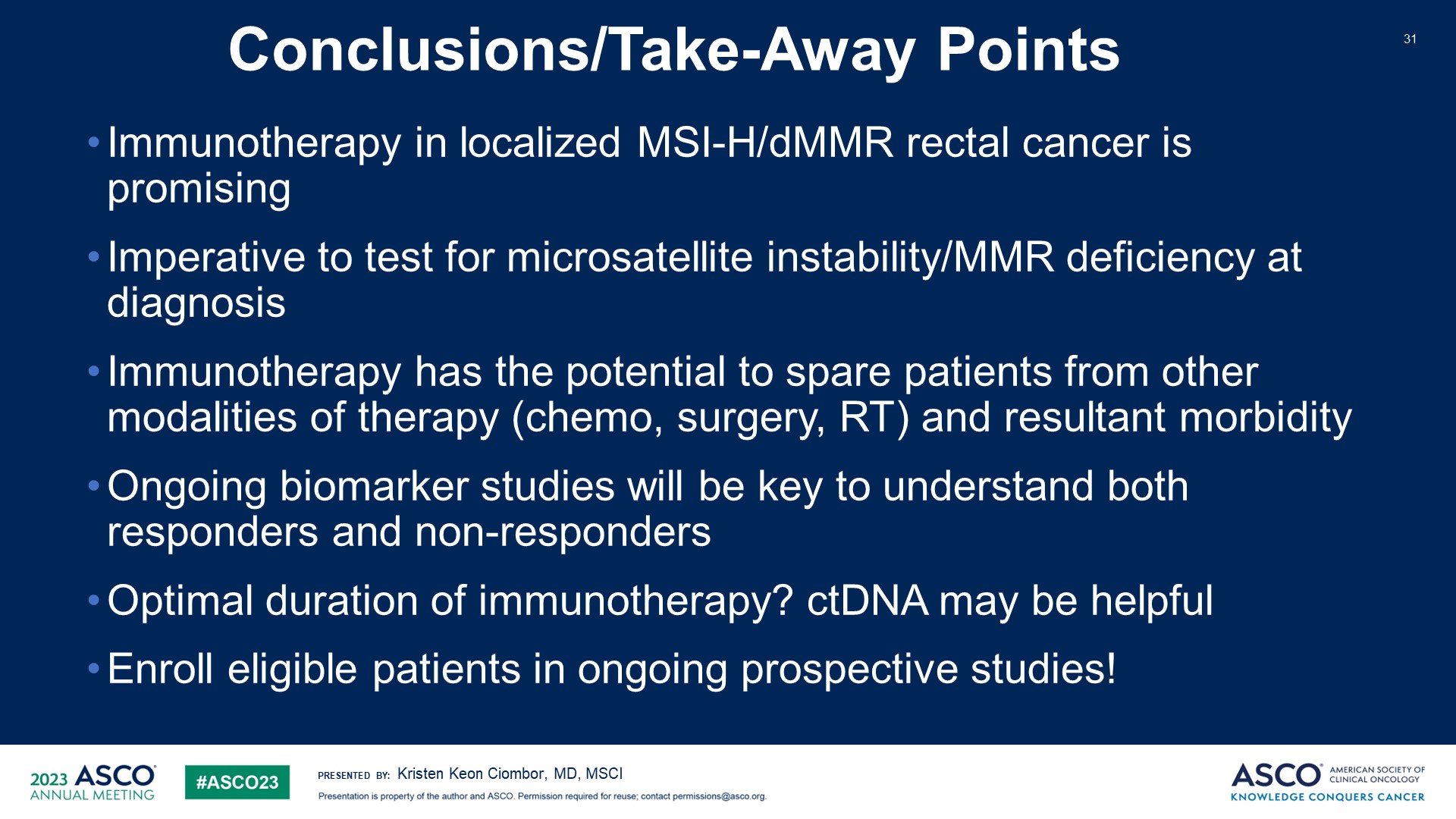 Slide 31
Content of this presentation is the property of the author, licensed by ASCO. Permission required for reuse.
[Speaker Notes: 总体而言，在局部晚期 MSI-high 和dMMR直肠癌中，免疫治疗具有很大的前景。
毫无疑问，我们需要在诊断时对此进行检测。 这也是为什么选择免疫治疗作为本次会议的一部分的原因，免疫治疗确实有潜力使患者免受其他传统治疗的影响，例如化疗、手术和放疗。
目前进行中的生物标志物研究，将是理解哪些患者对治疗产生反应，哪些患者不产生反应的关键，或许还可以根据需要进行相应调整。
我们尚不清楚免疫治疗的最佳治疗持续时间，但ctDNA可能在这方面有所帮助，我们需要对此进行研究。最后，我恳请您将符合条件的患者纳入正在进行的前瞻性研究中，以便我们可以随着时间的推移使更多的患者受益。
最后我的分享到此结束，非常感谢您。]